Information ExtractionLecture 6 – Decision Trees (Basic Machine Learning)
CIS, LMU München
Winter Semester 2013-2014
 Dr. Alexander Fraser
Schedule
In this lecture we will learn about decision trees
Next time we will discuss a key Information Extraction concept: Relation Extraction
Sarawagi covers this in detail in Chapter 4, please read this chapter for next time
I would like to hold a review for the Klausur
Suggested time: Tuesday 21.01 at 6pm (not c.t. !)
The final seminar schedule is on the website, please take a look
Decision Tree Representation for ‘Play Tennis?’
Internal node
	~ test an attribute
Branch
	~ attribute value
Leaf
	~ classification result
Slide from A. Kaban
When is it useful?
Medical diagnosis
Equipment diagnosis
Credit risk analysis
etc
Slide from A. Kaban
Outline
Contingency tables
Census data set
Information gain
Beach data set
Learning an unpruned decision tree recursively
Gasoline usage data set
Training error
Test error
Overfitting
Avoiding overfitting
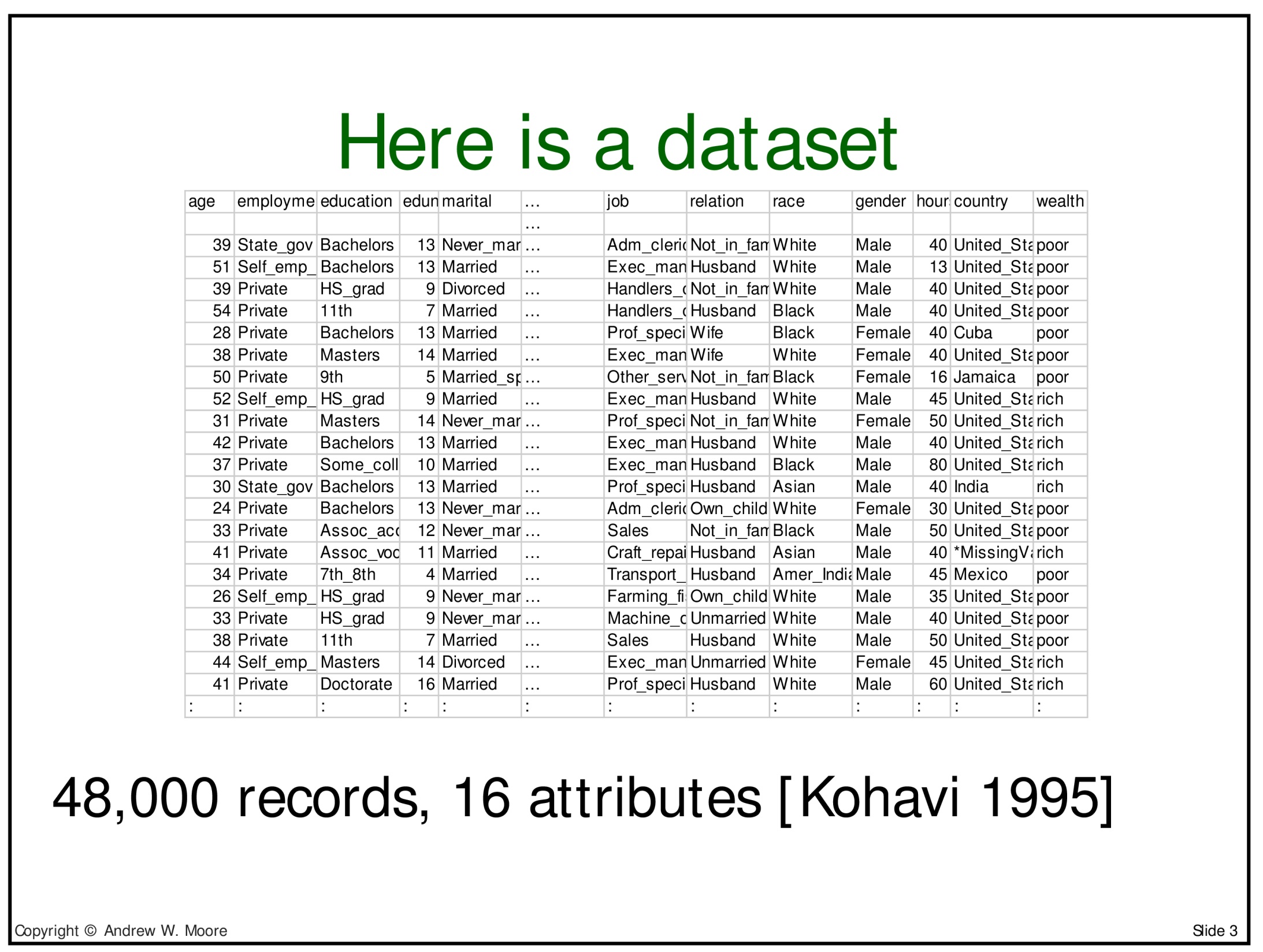 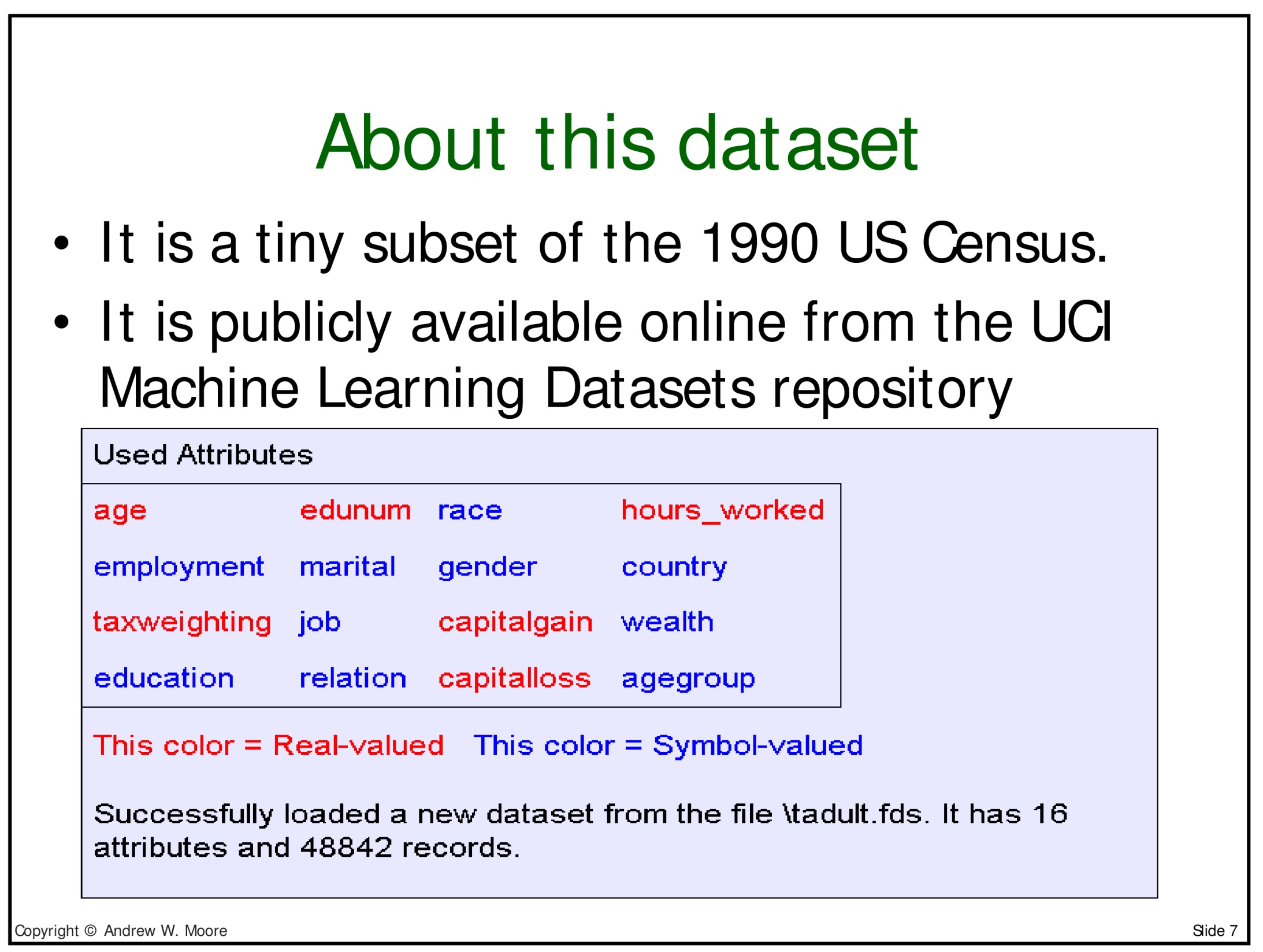 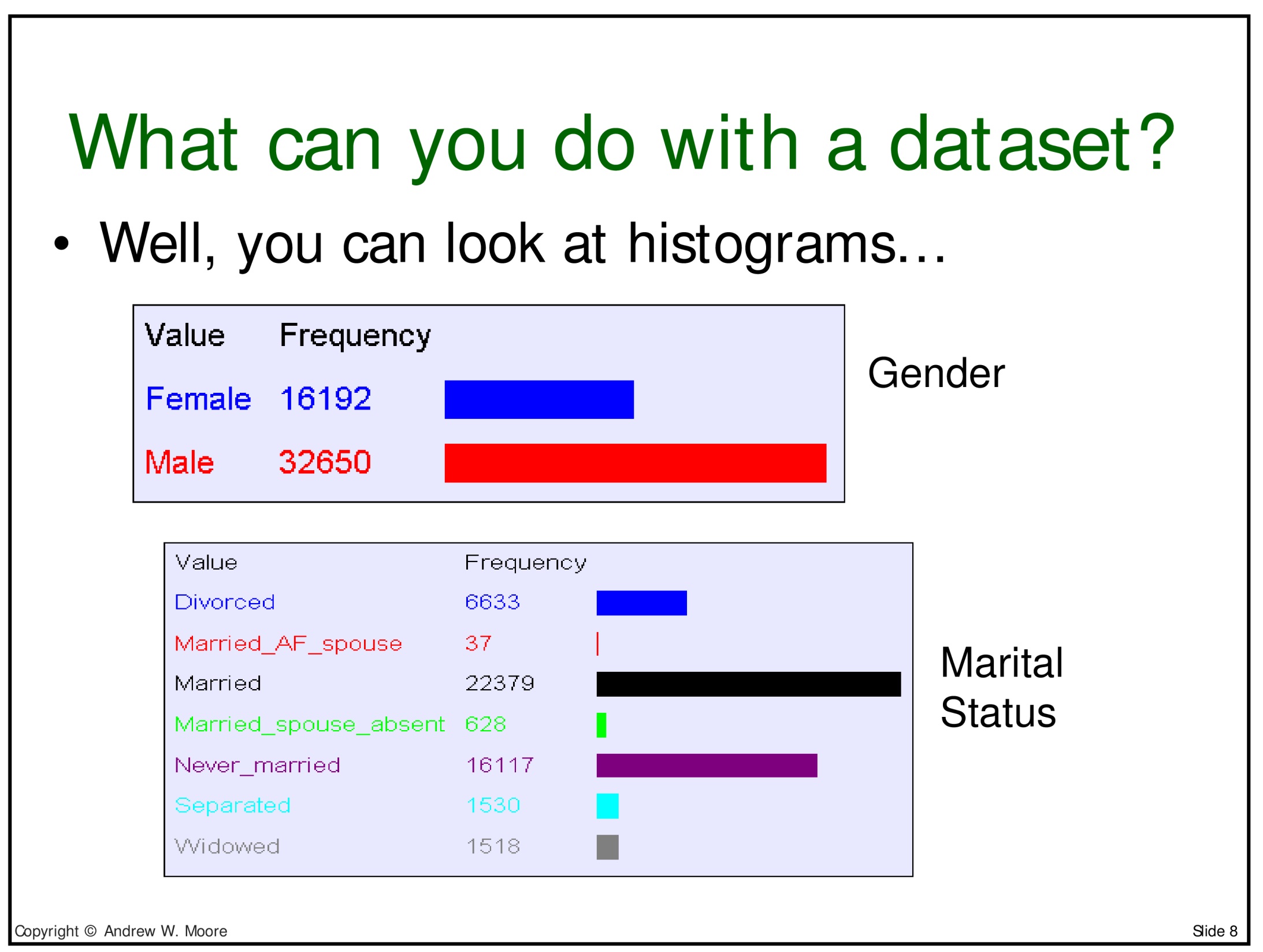 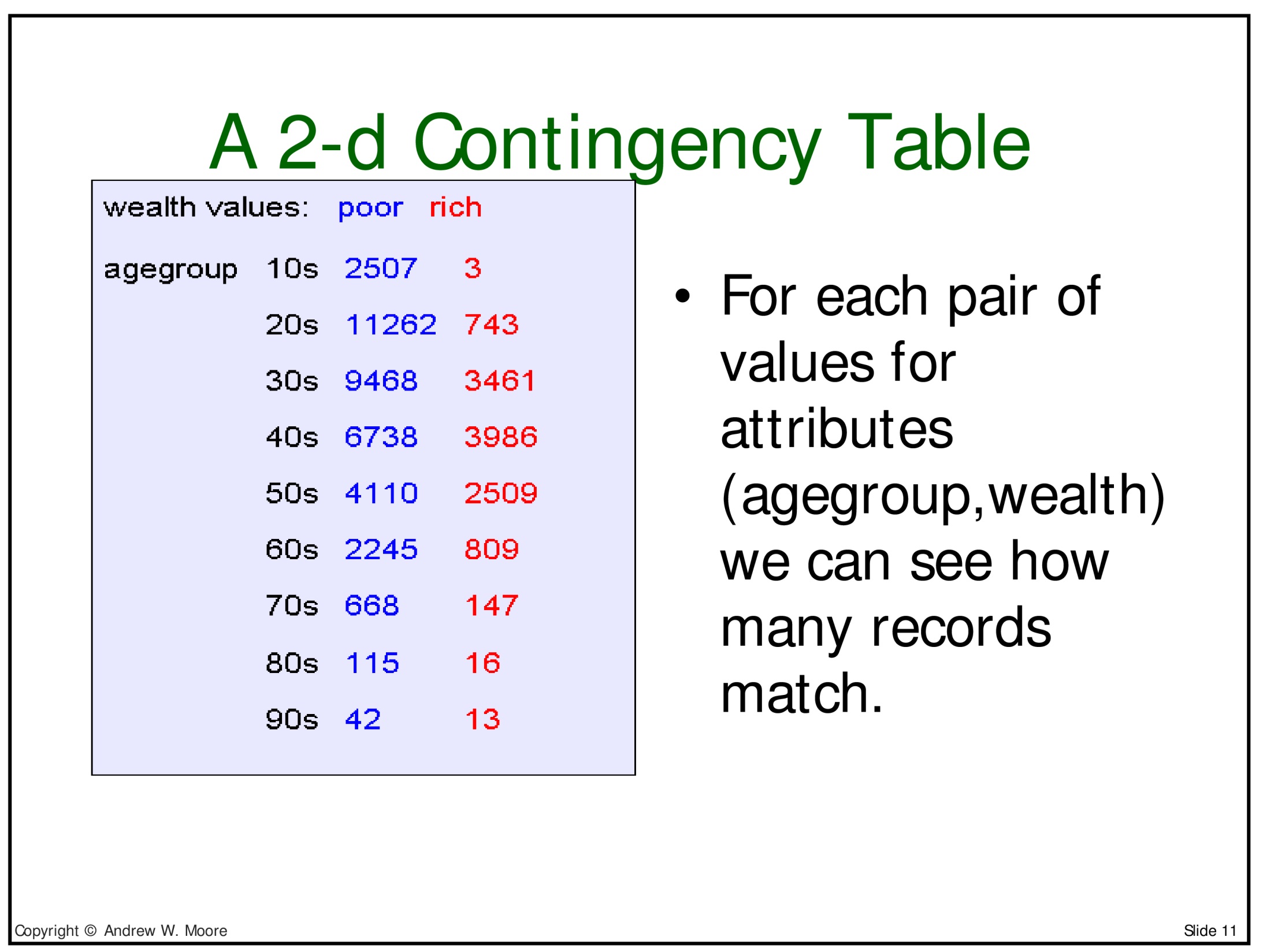 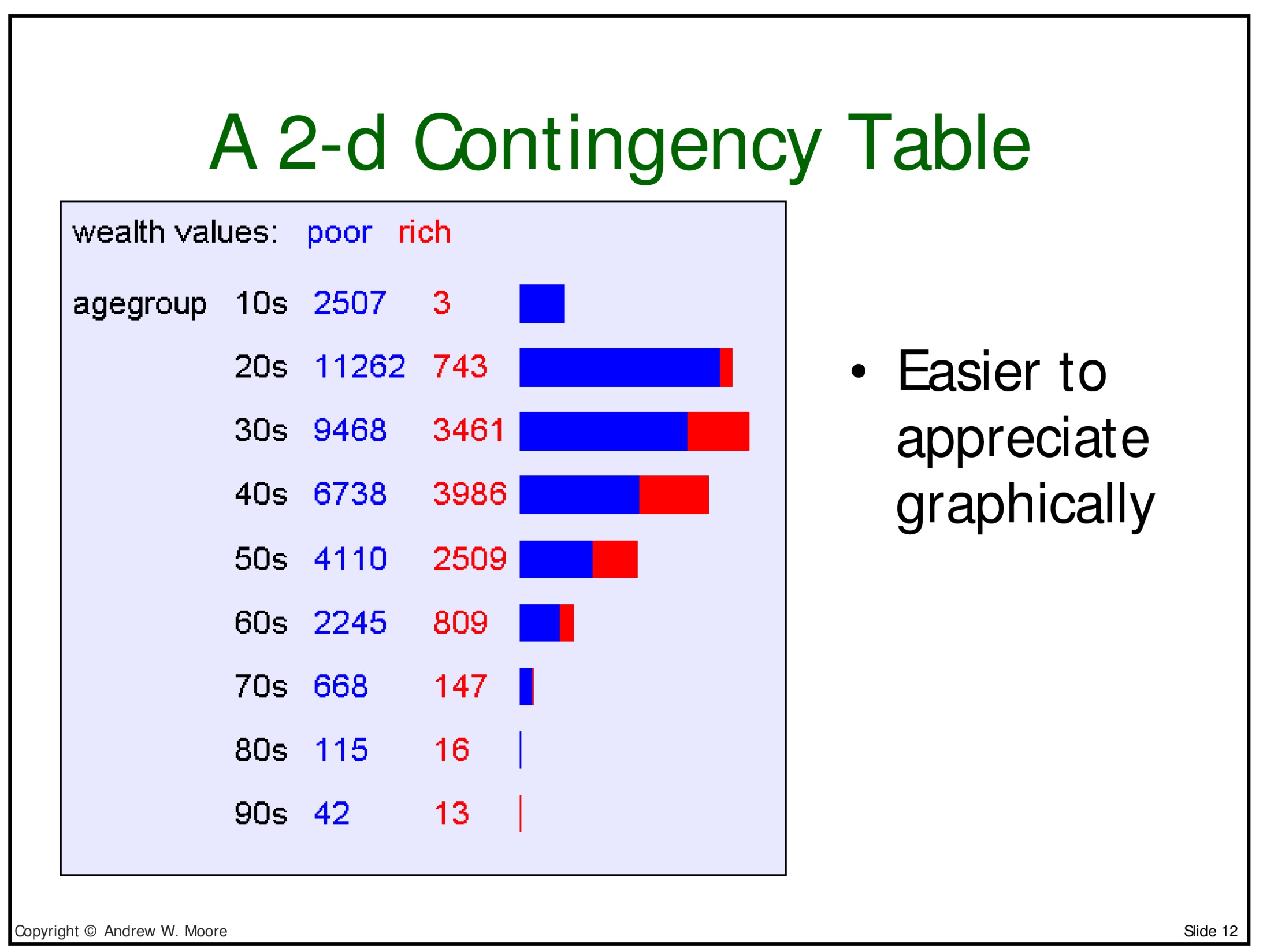 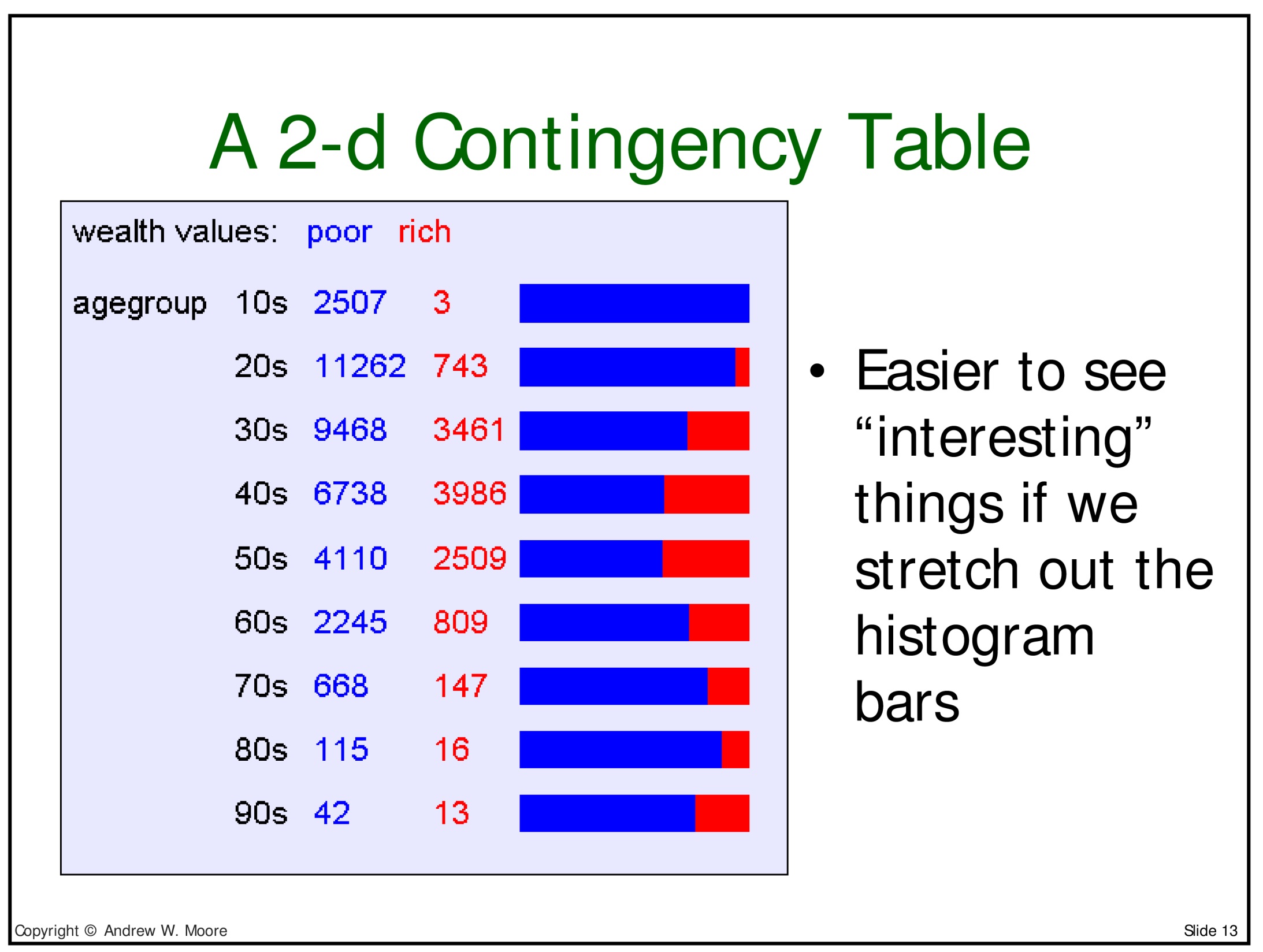 Using this idea for classification
We will now look at a (toy) dataset presented in Winston's Artificial Intelligence textbook
It is often used in explaining decision trees
The variable we are trying to pick is "got_a_sunburn" (or "is_sunburned" if you like)
We will look at different decision trees that can be used to correctly classify this data
Sunburn Data Collected
13
Slide from A. Kaban
Decision Tree 1
is_sunburned
Height
short
tall
average
Hair colour
Weight
Dana, Pete
blonde
red
brown
light
average
heavy
Alex
Sarah
Hair colour
Weight
blonde
heavy
brown
average
red
light
Emily
John
Annie
Katie
14
Slide from A. Kaban
Sunburn sufferers are ...
If height=“average” then
if weight=“light” then
return(true) ;;; Sarah
elseif weight=“heavy” then
if hair_colour=“red” then
return(true) ;;; Emily
elseif height=“short” then
if hair_colour=“blonde” then
if weight=“average” then
return(true) ;;; Annie
else return(false) ;;;everyone else
15
Slide from A. Kaban
Decision Tree 2
is_sunburned
Lotion used
no
yes
Hair colour
Hair colour
blonde
blonde
red
brown
red
brown
Sarah, Annie
Dana, Katie
Emily
Pete, John
Alex
16
Slide from A. Kaban
Decision Tree 3
is_sunburned
Hair colour
brown
blonde
red
Alex, Pete, John
Emily
Lotion used
no
yes
Sarah, Annie
Dana, Katie
17
Slide from A. Kaban
Summing up
Irrelevant attributes do not classify the data well
Using irrelevant attributes thus causes larger decision trees
a computer could look for simpler decision trees
Q: How?
18
Slide from A. Kaban
A: How WE did it?
Q: Which is the best attribute for splitting up the data?
A: The one which is most informative for the classification we want to get.
Q: What does it mean ‘more informative’?
A: The attribute which best reduces the uncertainty or the disorder
19
Slide from A. Kaban
We need a quantity to measure the disorder in a set of examples 
	S={s1, s2, s3, …, sn} 
	where s1=“Sarah”, s2=“Dana”, …

Then we need a quantity to measure the amount of reduction of the disorder level in the instance of knowing the value of a particular attribute
20
Slide from A. Kaban
What properties should the Disorder (D) have?
Suppose that D(S)=0 means that all the examples in S have the same class
Suppose that D(S)=1 means that half the examples in S are of one class and half are the opposite class
21
Slide from A. Kaban
Examples
D({“Dana”,“Pete”}) =0
D({“Sarah”,“Annie”,“Emily” })=0
D({“Sarah”,“Emily”,“Alex”,“John” })=1 
D({“Sarah”,“Emily”, “Alex” })=?
22
Slide from A. Kaban
D({“Sarah”,“Emily”, “Alex” })=0.918
1.0
Disorder, D
0
0
1.0
0.5
Proportion of positive examples, p+
0.918
0.67
23
Slide from A. Kaban
Definition of Disorder
The Entropy measures the disorder of a set S containing a total of n examples of which n+ are positive and n- are negative and it is given by
where
Check it! 
	D(0,1) = ?	D(1,0)=?	D(0.5,0.5)=?
24
Slide from A. Kaban
Back to the beach (or the disorder of sunbathers)!
D({ “Sarah”,“Dana”,“Alex”,“Annie”, “Emily”,“Pete”,“John”,“Katie”})
25
Slide from A. Kaban
Some more useful properties of the Entropy
26
Slide from A. Kaban
So: We can measure the disorder 
What’s left: 
We want to measure how much by knowing the value of a particular attribute the disorder of a set would reduce.
27
Slide from A. Kaban
The Information Gain measures the expected reduction in entropy due to splitting on an attribute A
the average disorder is just the weighted sum of the disorders in the branches (subsets) created by the values of A.
We want:
large Gain
same as: small avg disorder created
28
Slide from A. Kaban
Back to the beach: calculate the Average Disorder associated with Hair Colour
Hair colour
blonde
brown
red
Sarah AnnieDana Katie
Emily
Alex Pete John
29
Slide from A. Kaban
…Calculating the Disorder of the “blondes”
The first term of the sum:
D(Sblonde)=
	D({ “Sarah”,“Annie”,“Dana”,“Katie”}) = D(2,2)
	=1
30
Slide from A. Kaban
…Calculating the disorder of the others
The second and third terms of the sum:
Sred={“Emily”} 
Sbrown={ “Alex”, “Pete”, “John”}.
These are both 0 because within each set all the examples have the same class
So the avg disorder created when splitting on ‘hair colour’ is 0.5+0+0=0.5
31
Slide from A. Kaban
Which decision variable minimises the disorder?
Test		Disorder
Hair		0.5 – this what we just computed
height	0.69
weight	0.94      
lotion	         0.61
these are the avg disorders of the other attributes, computed in the same way
Which decision variable maximises the Info Gain then?
Remember it’s the one which minimises the avg disorder (see slide 21 for memory refreshing).
32
Slide from A. Kaban
So what is the best decision tree?
is_sunburned
Hair colour
blonde
brown
red
Alex, Pete, John
?
Emily
Sarah AnnieDana Katie
33
Slide from A. Kaban
Outline
Contingency tables
Census data set
Information gain
Beach data set
Learning an unpruned decision tree recursively
Good/bad gasoline usage = "miles per gallon" data set
Training error
Test error
Overfitting
Avoiding overfitting
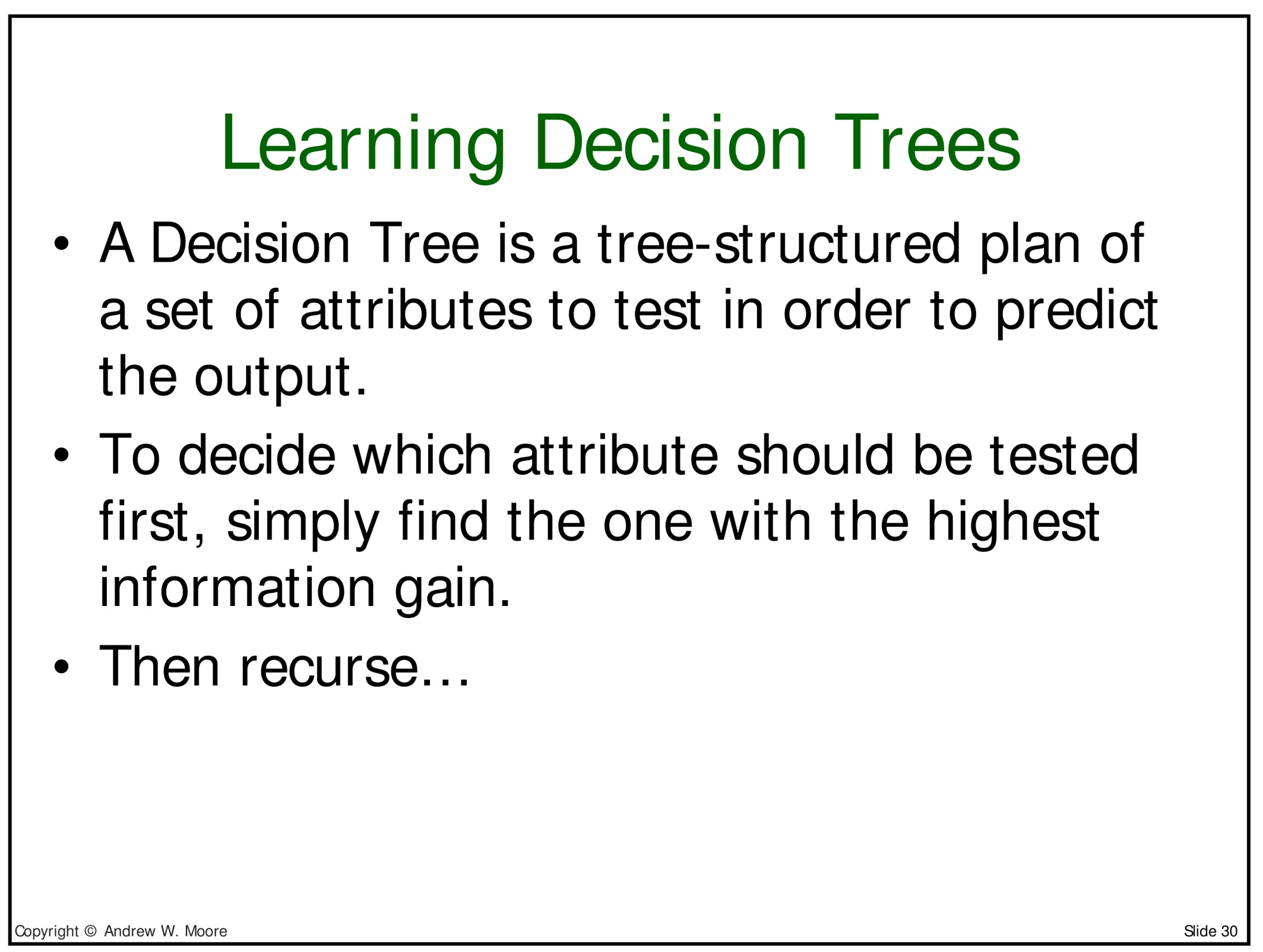 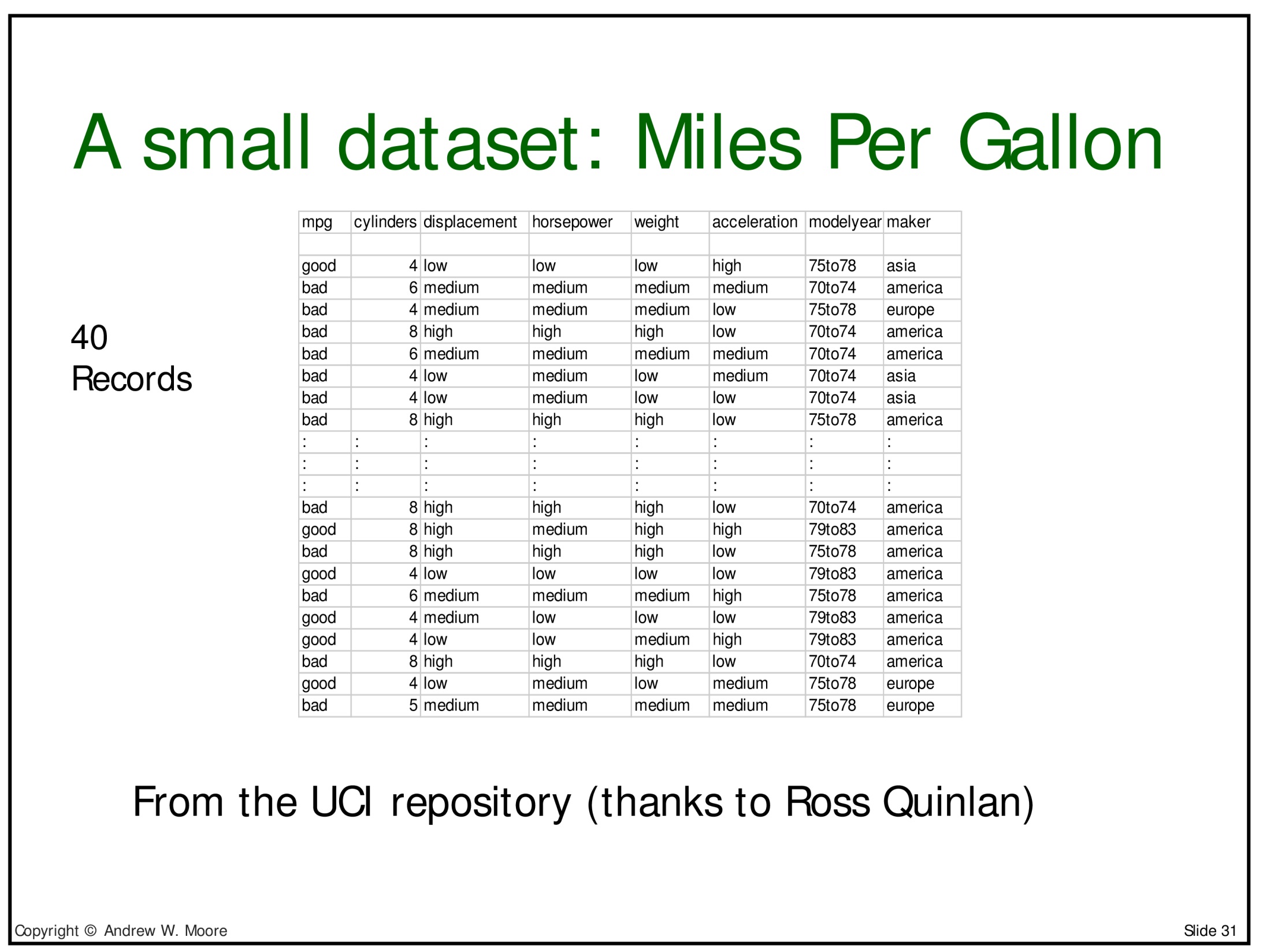 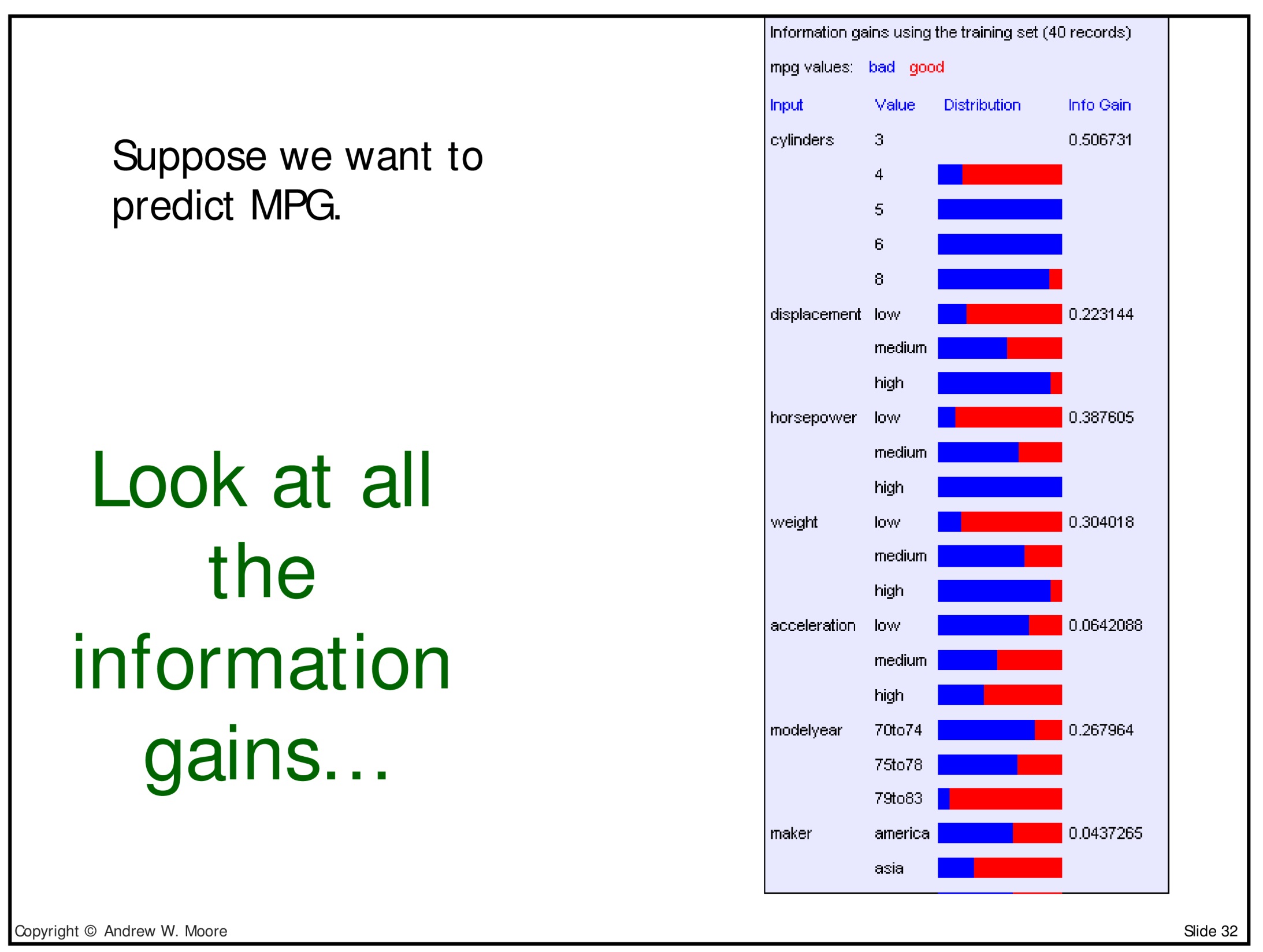 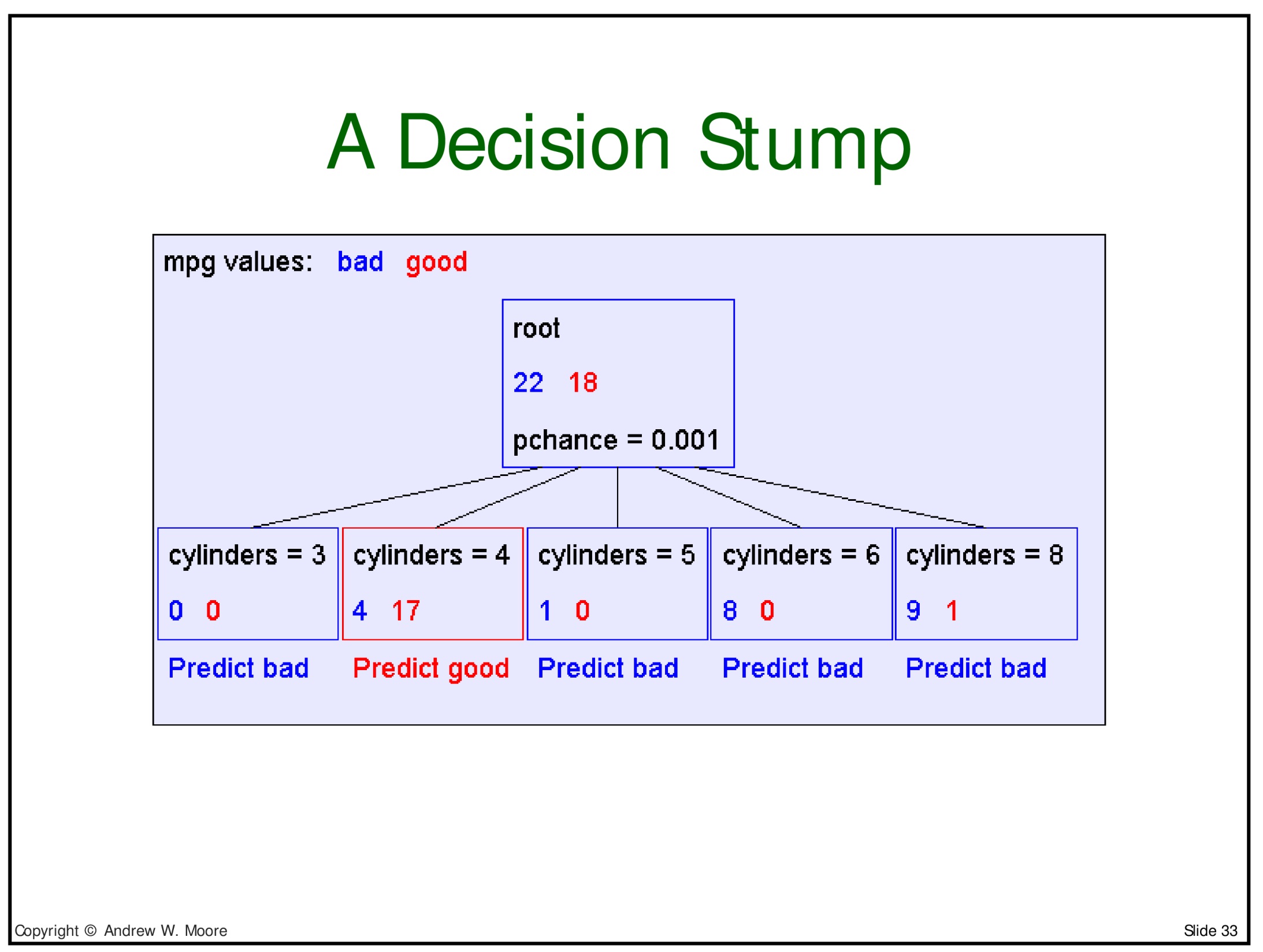 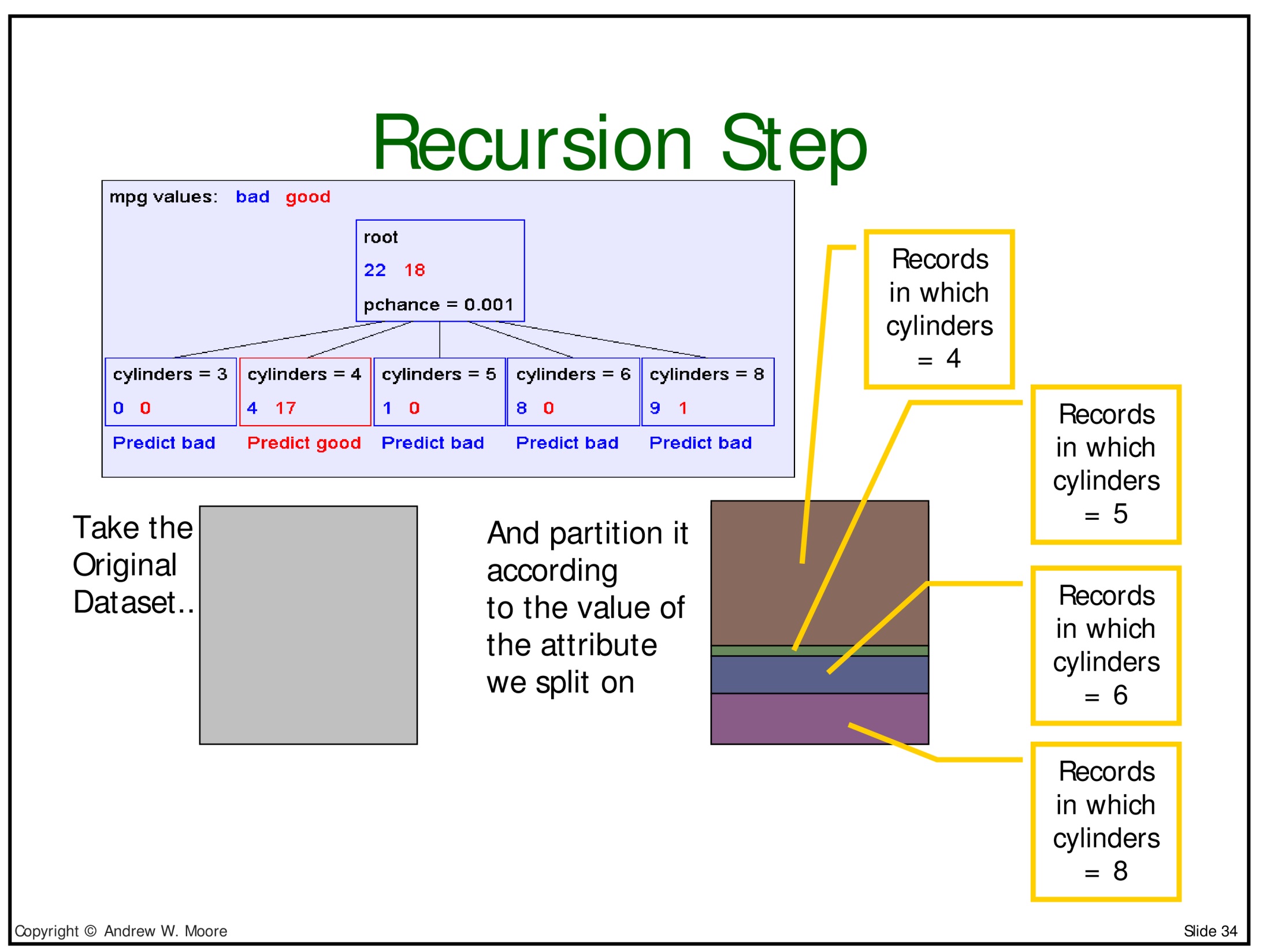 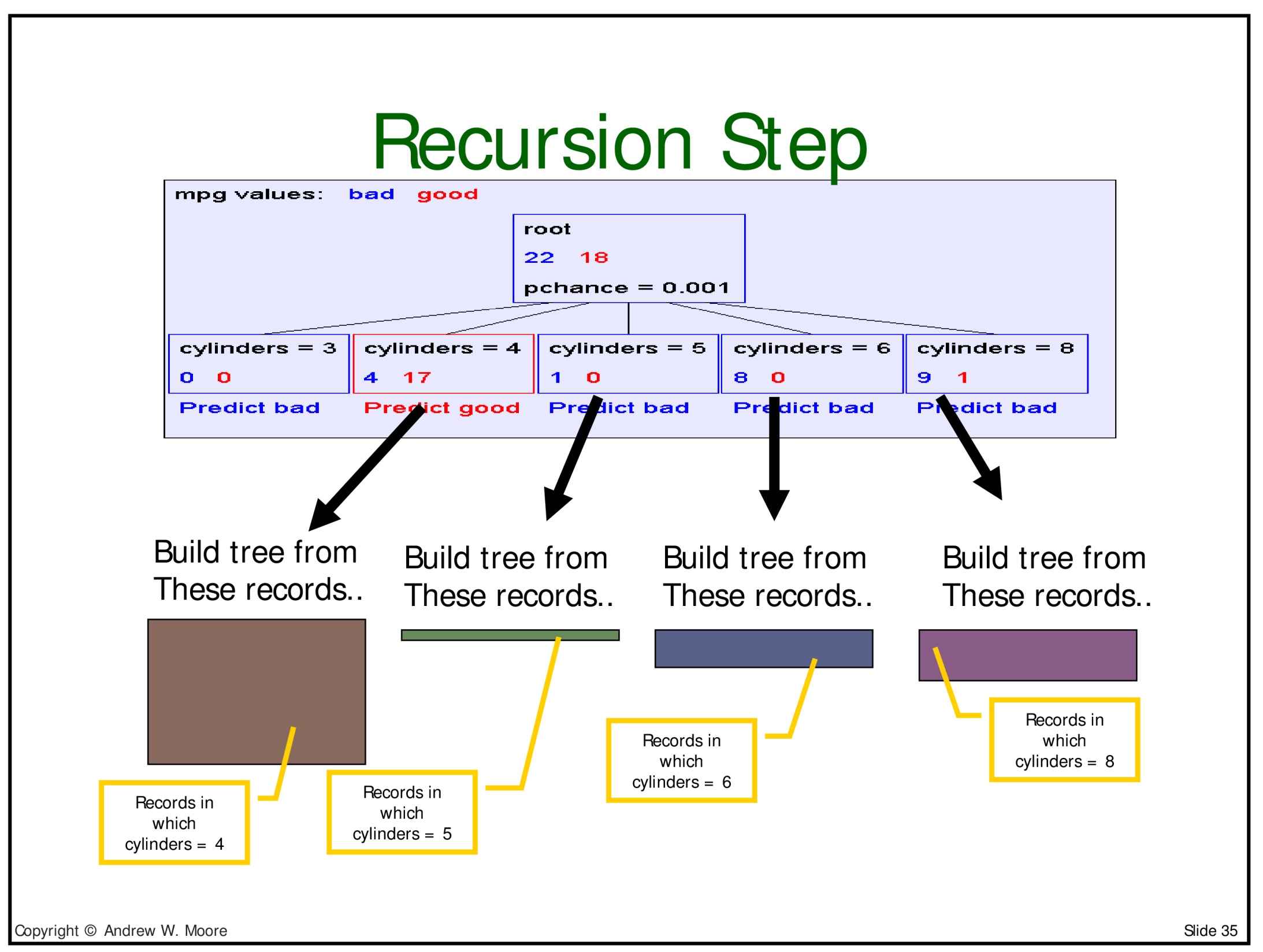 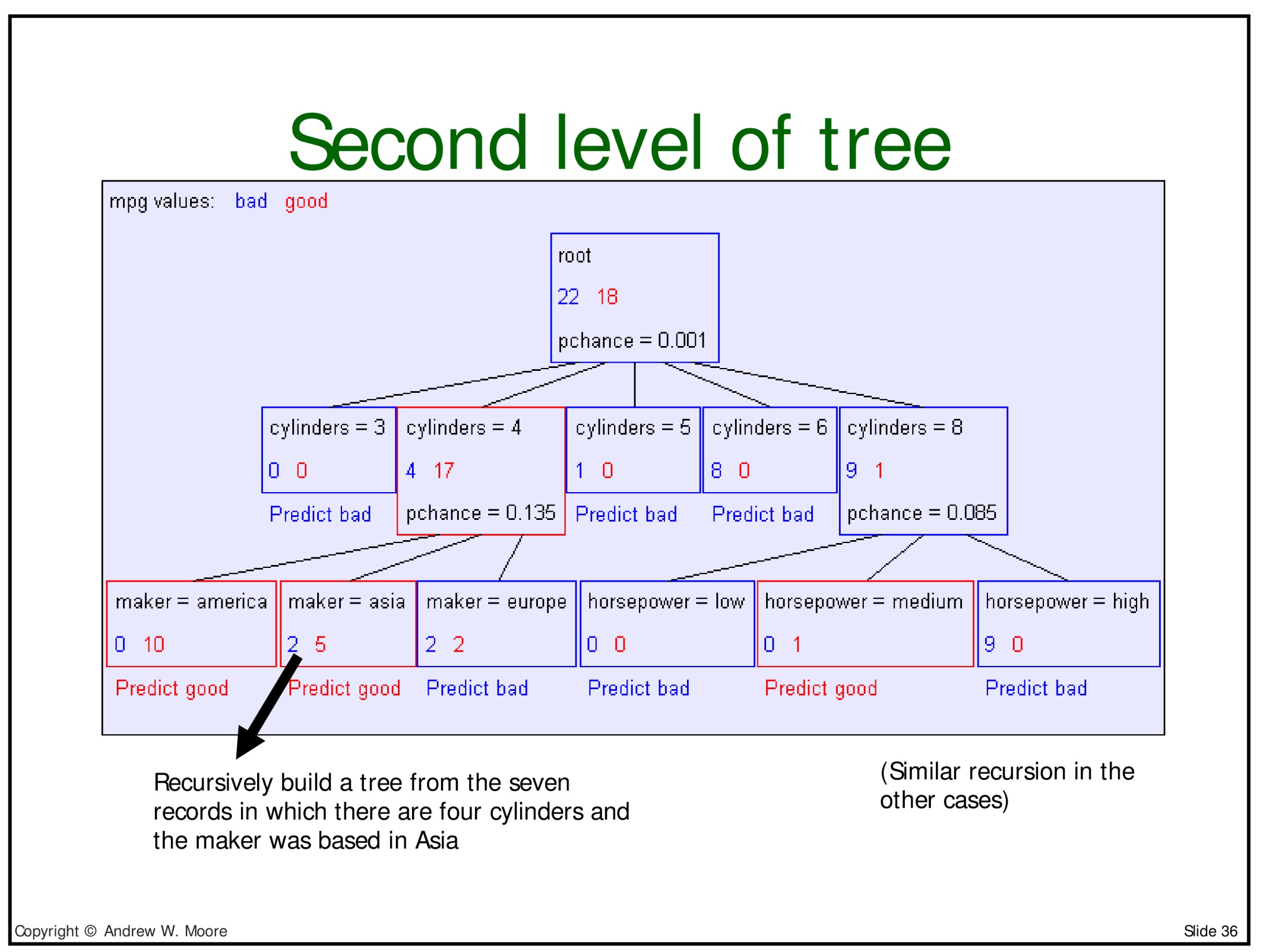 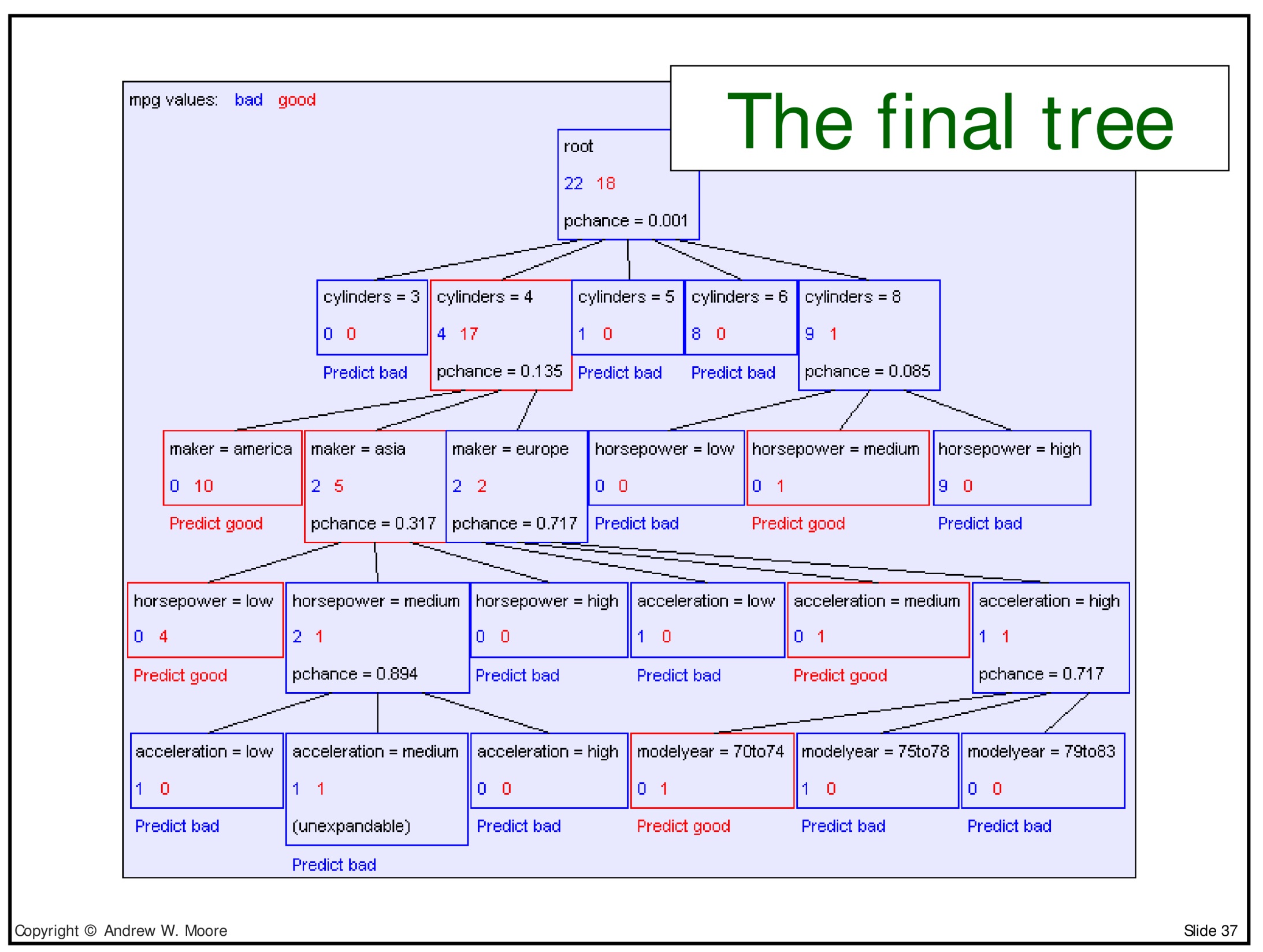 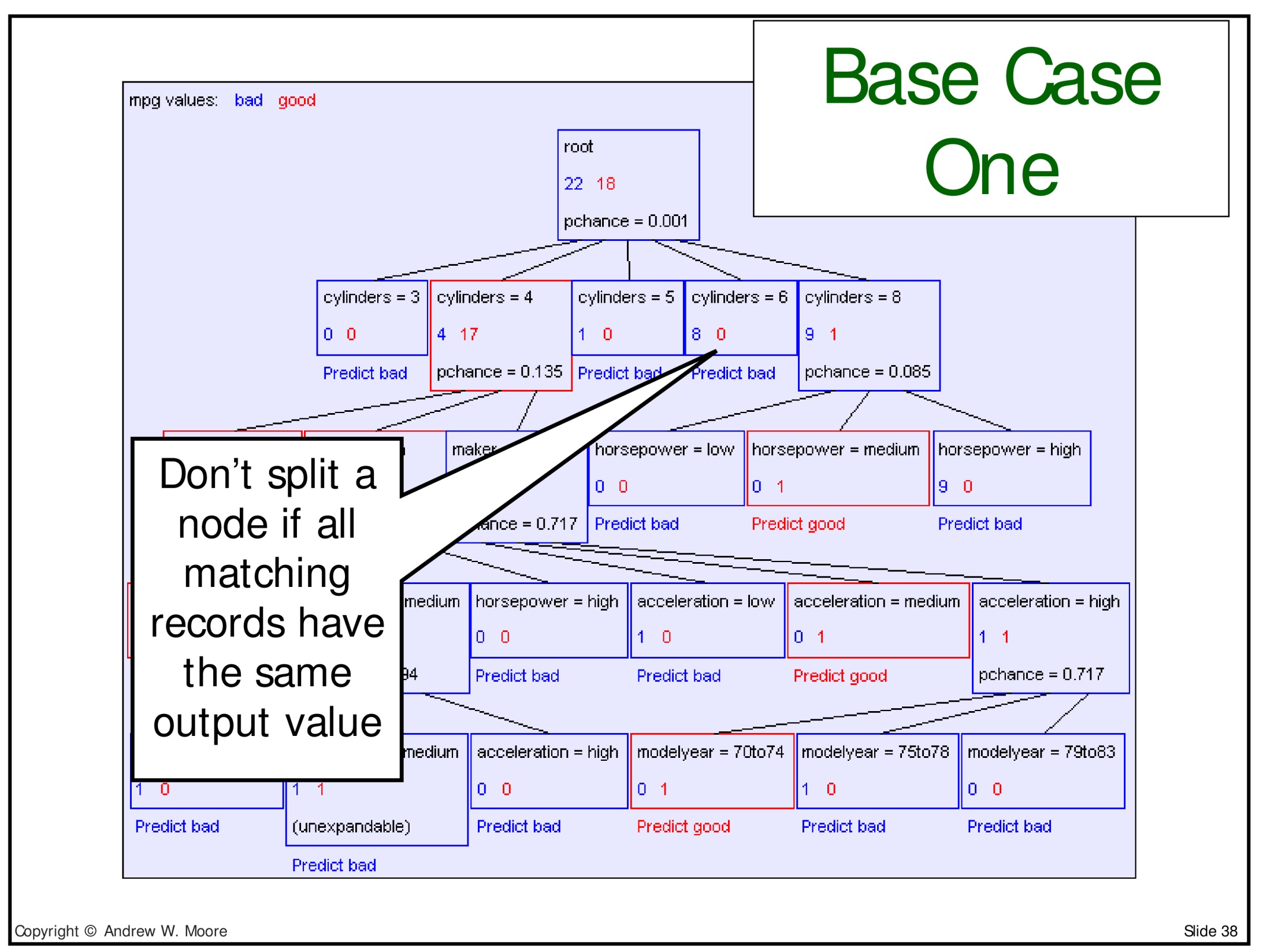 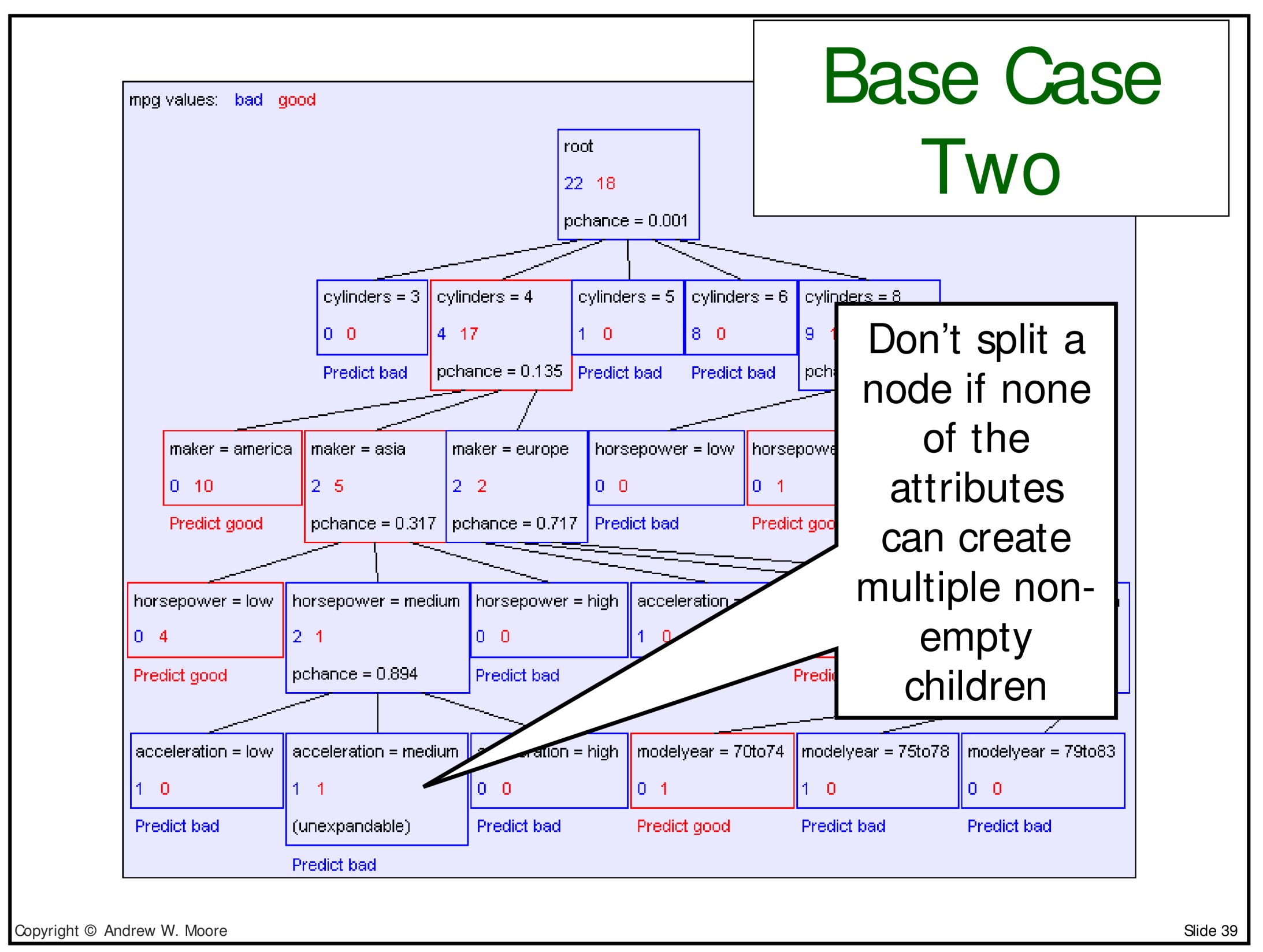 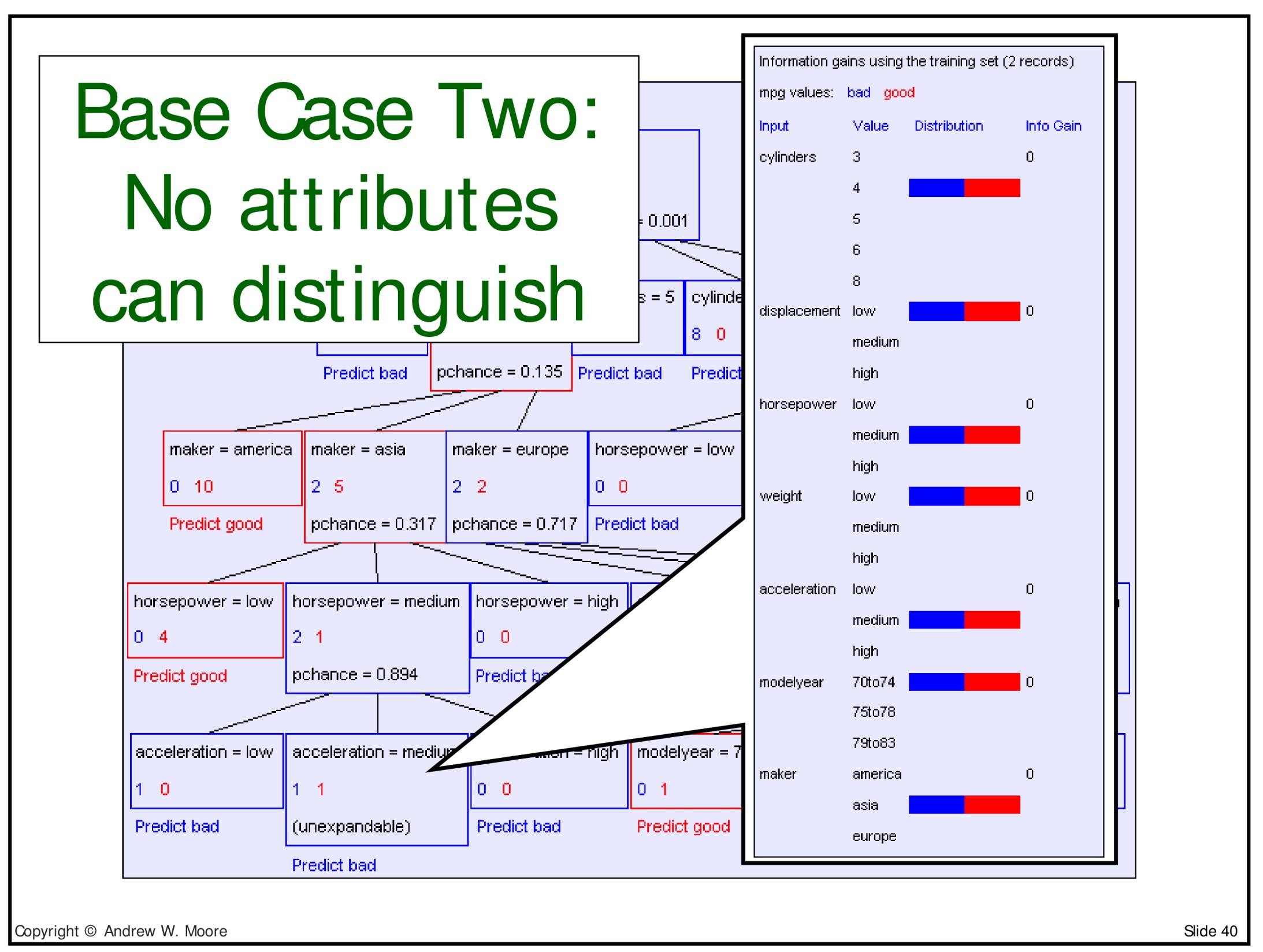 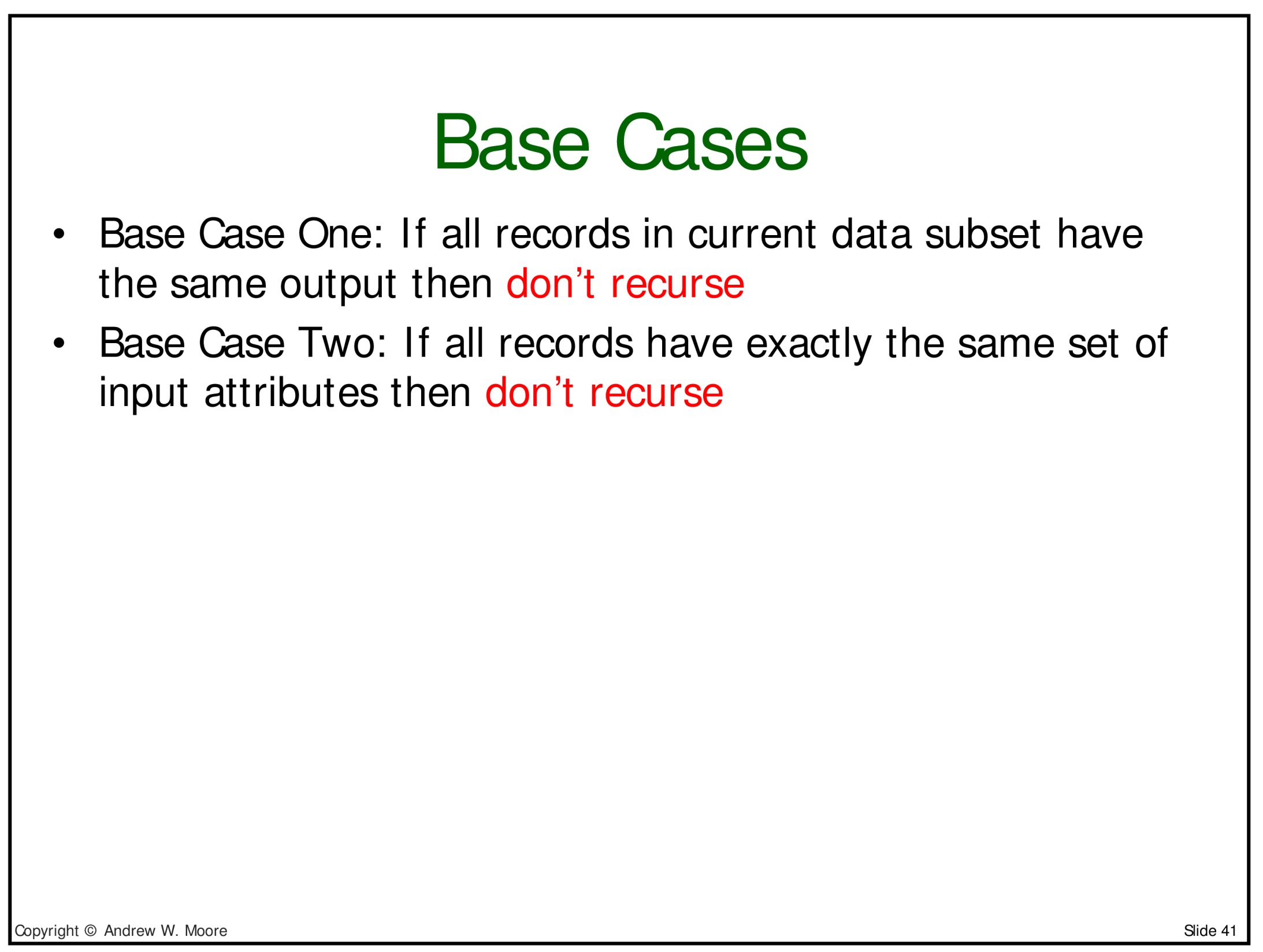 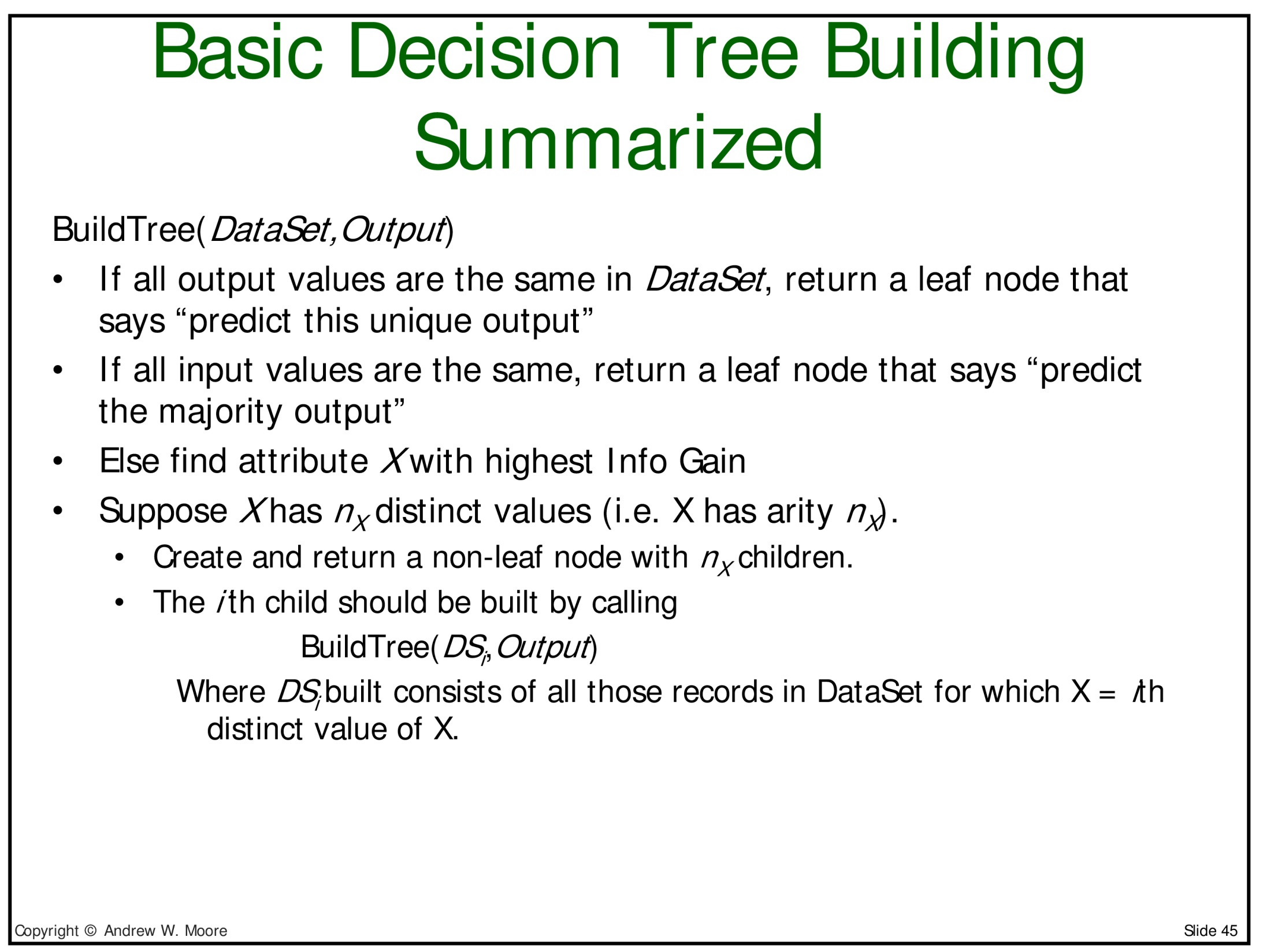 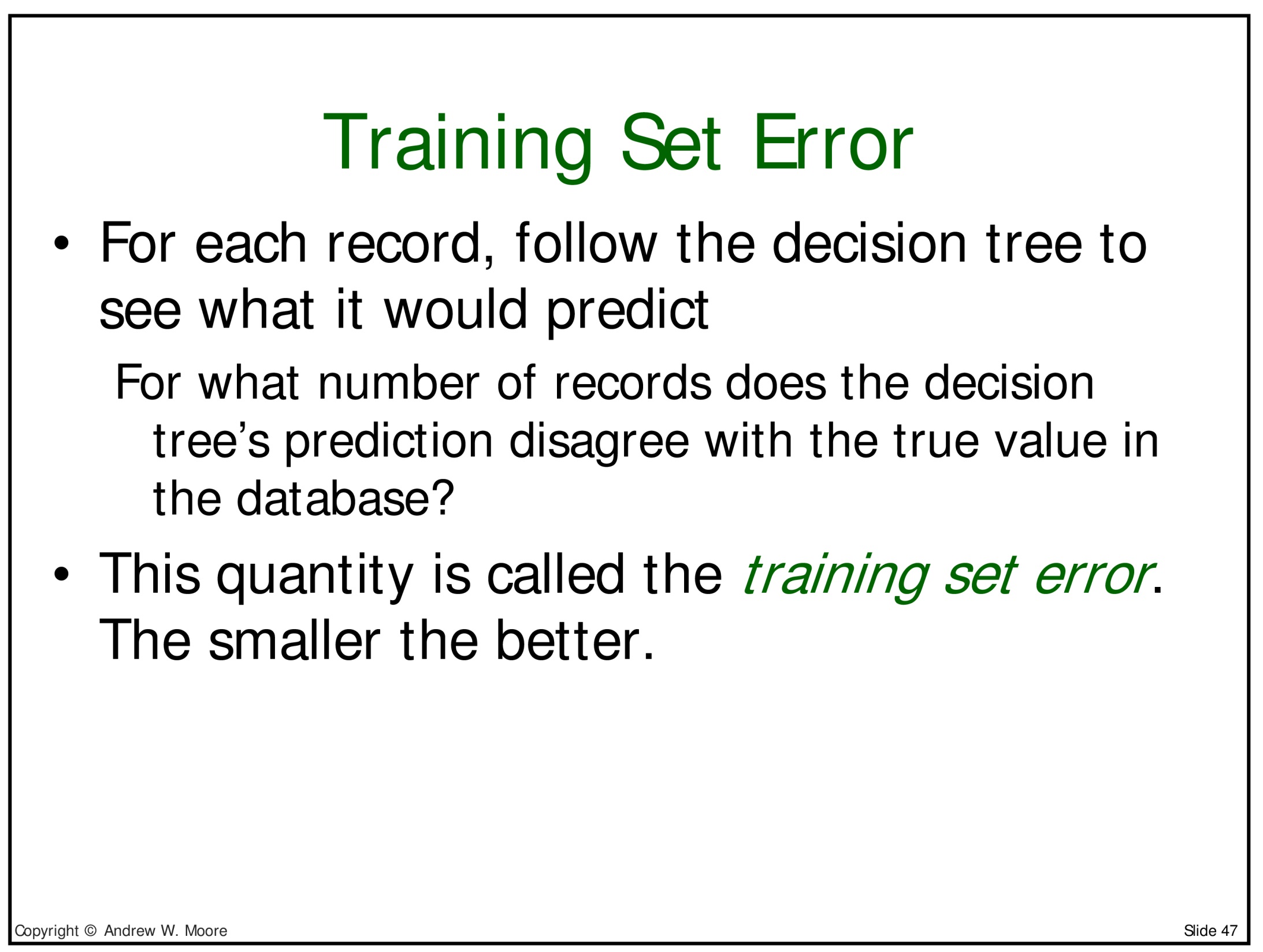 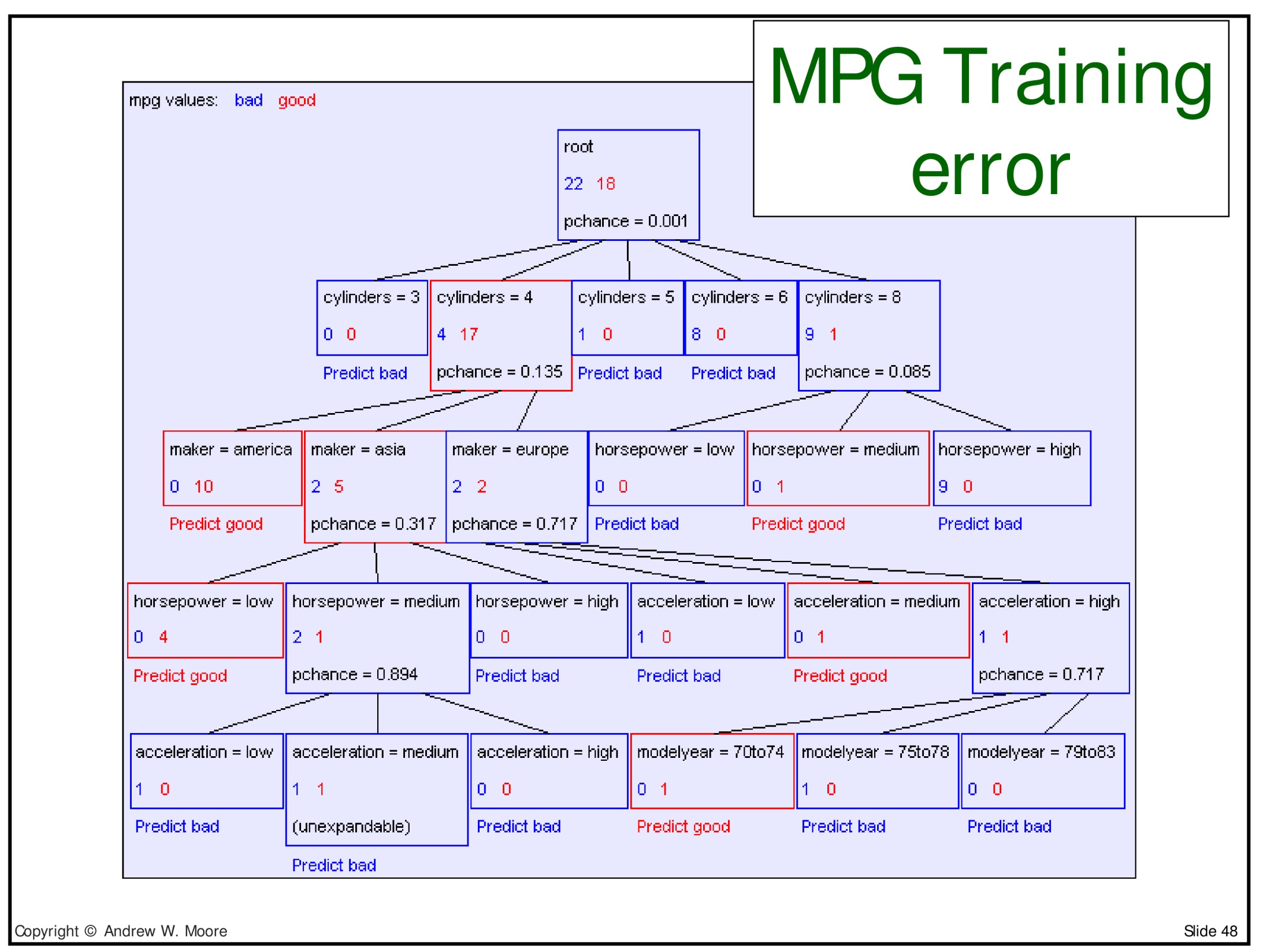 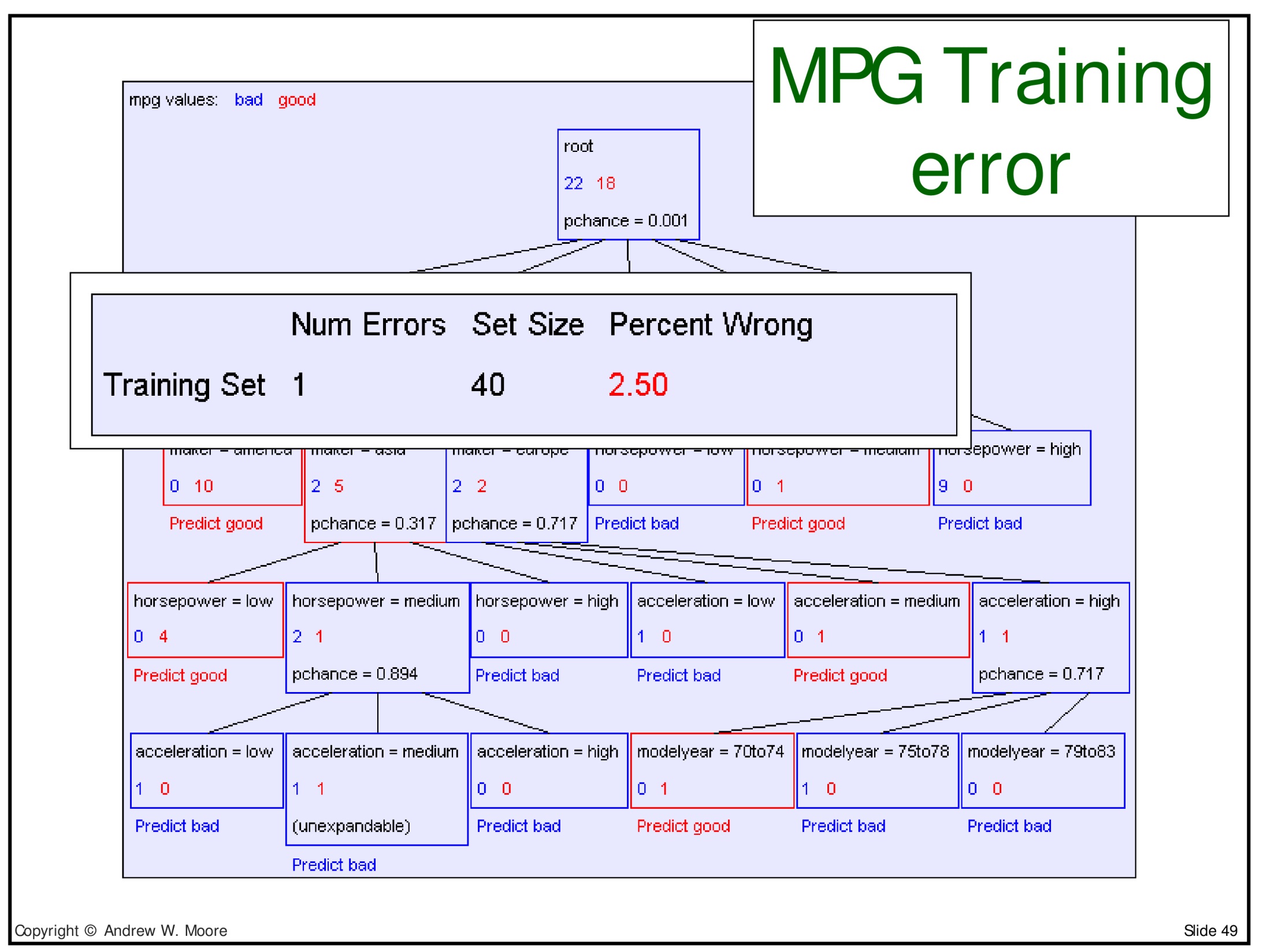 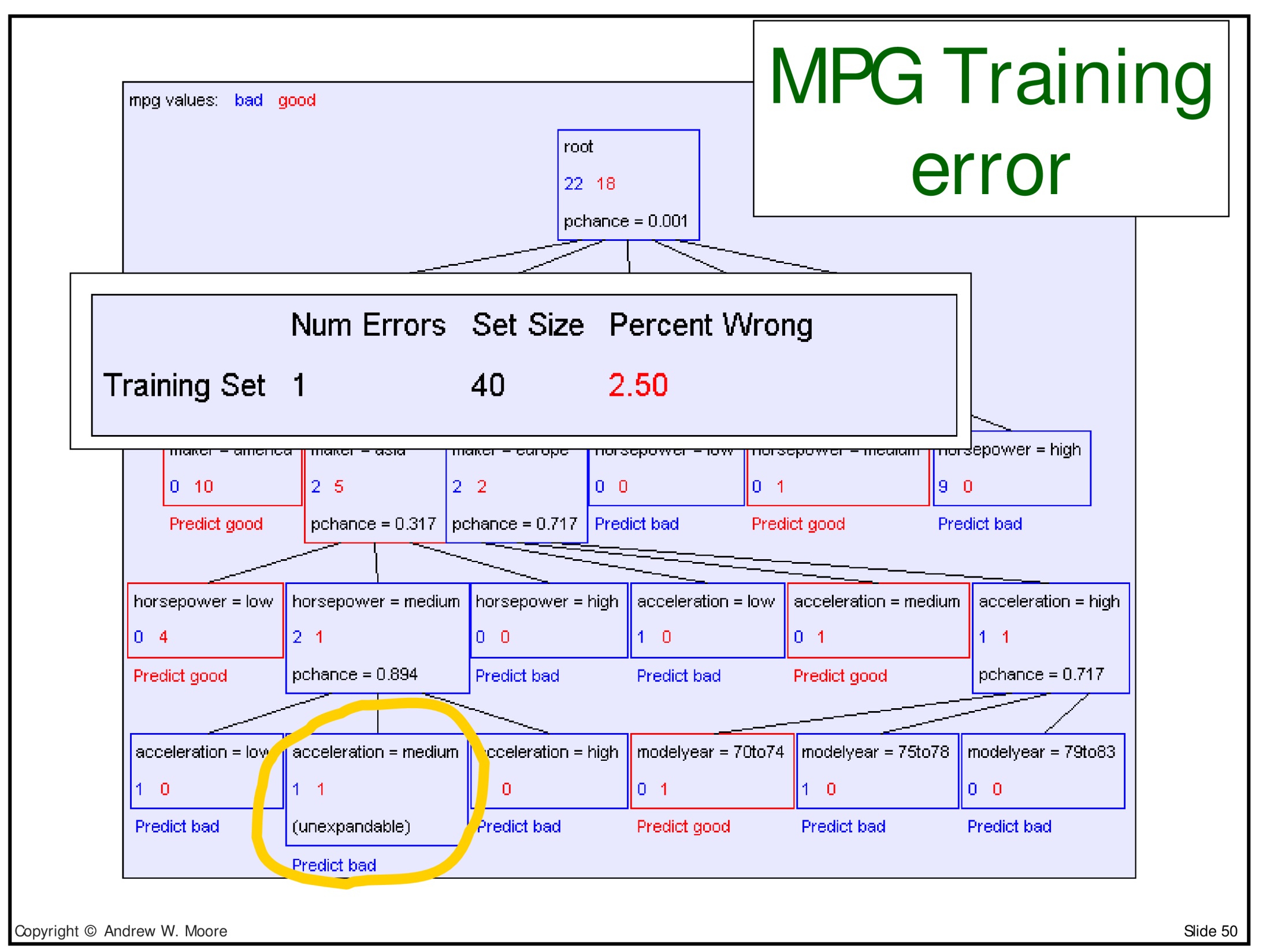 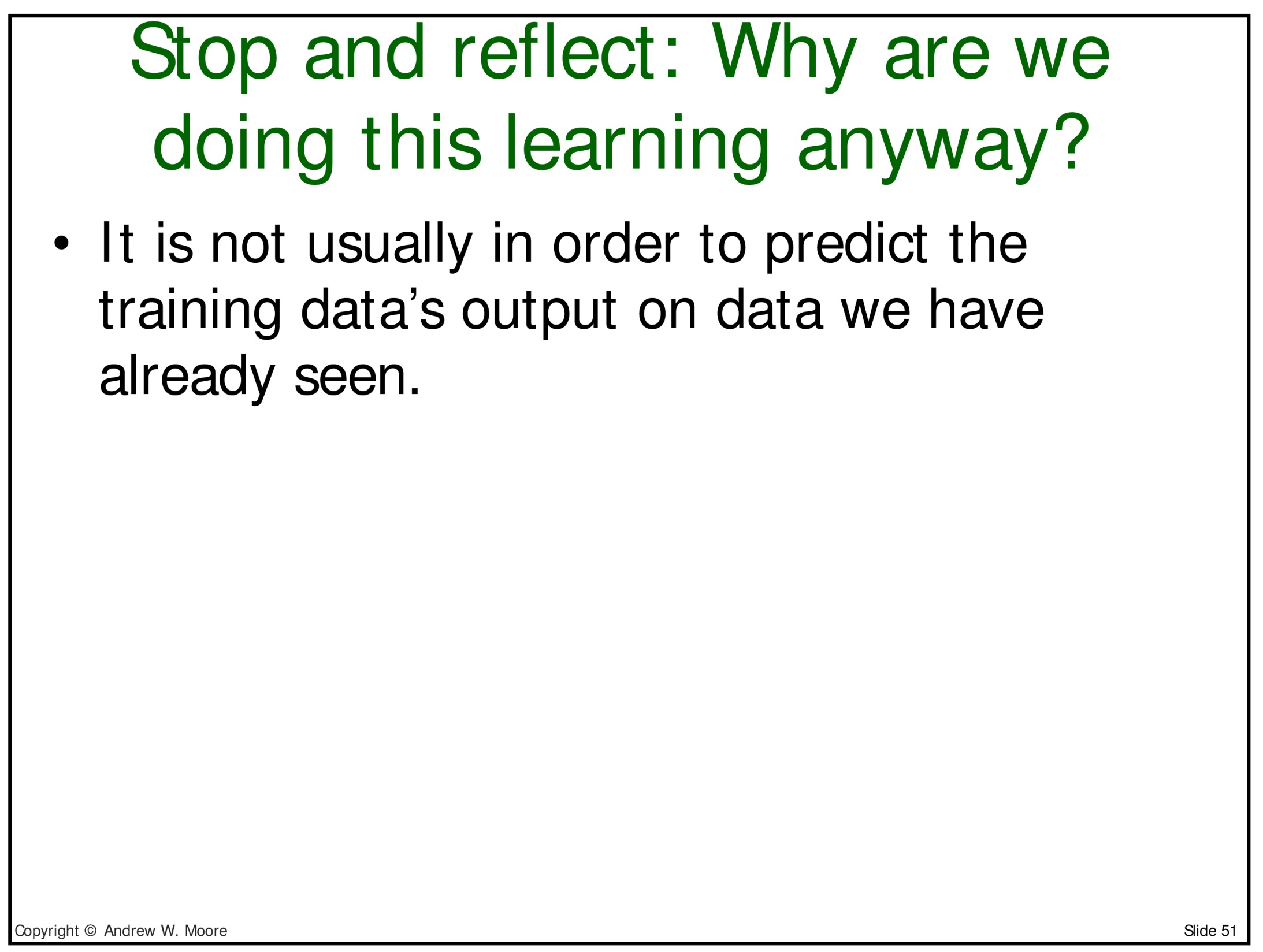 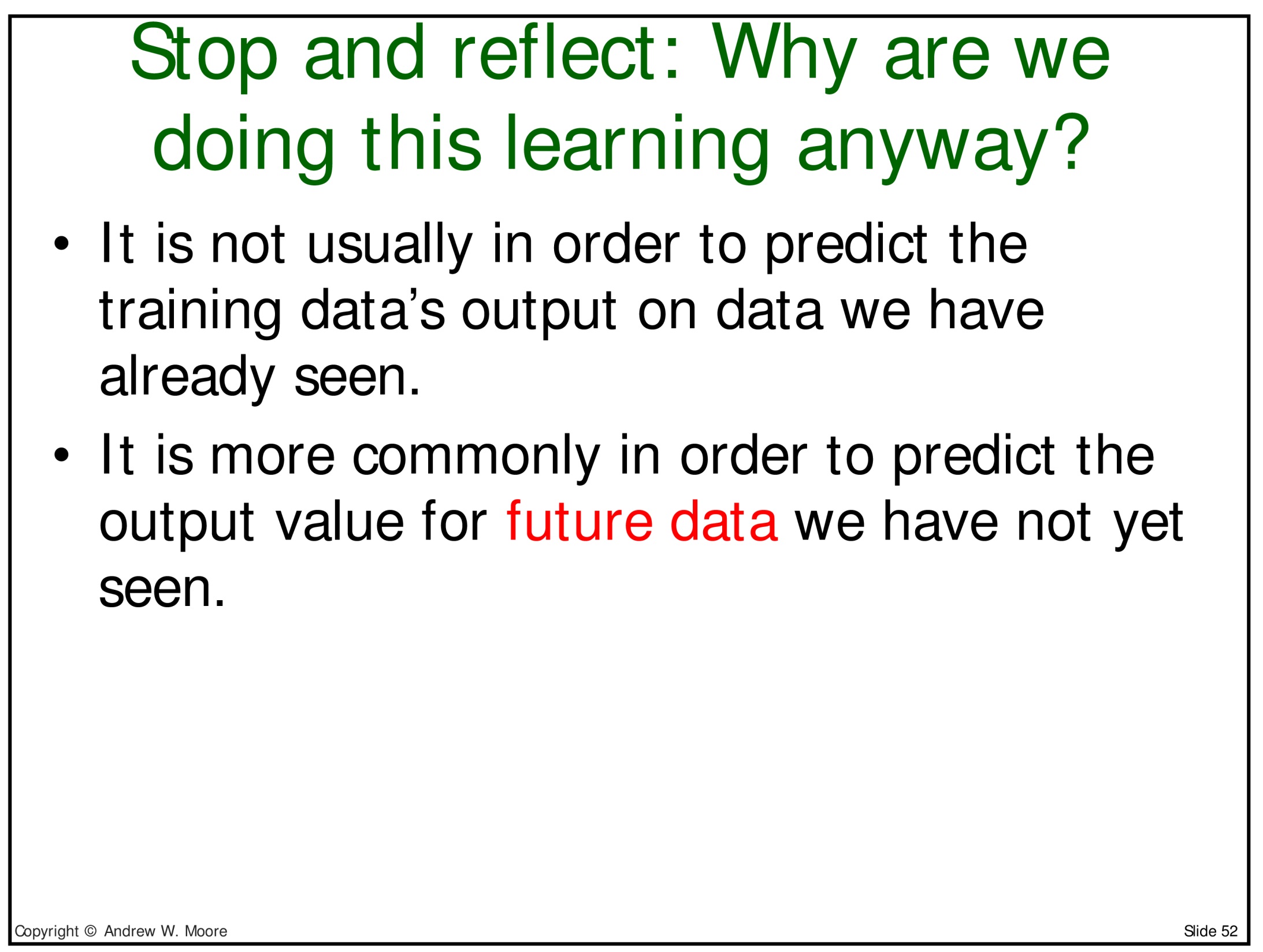 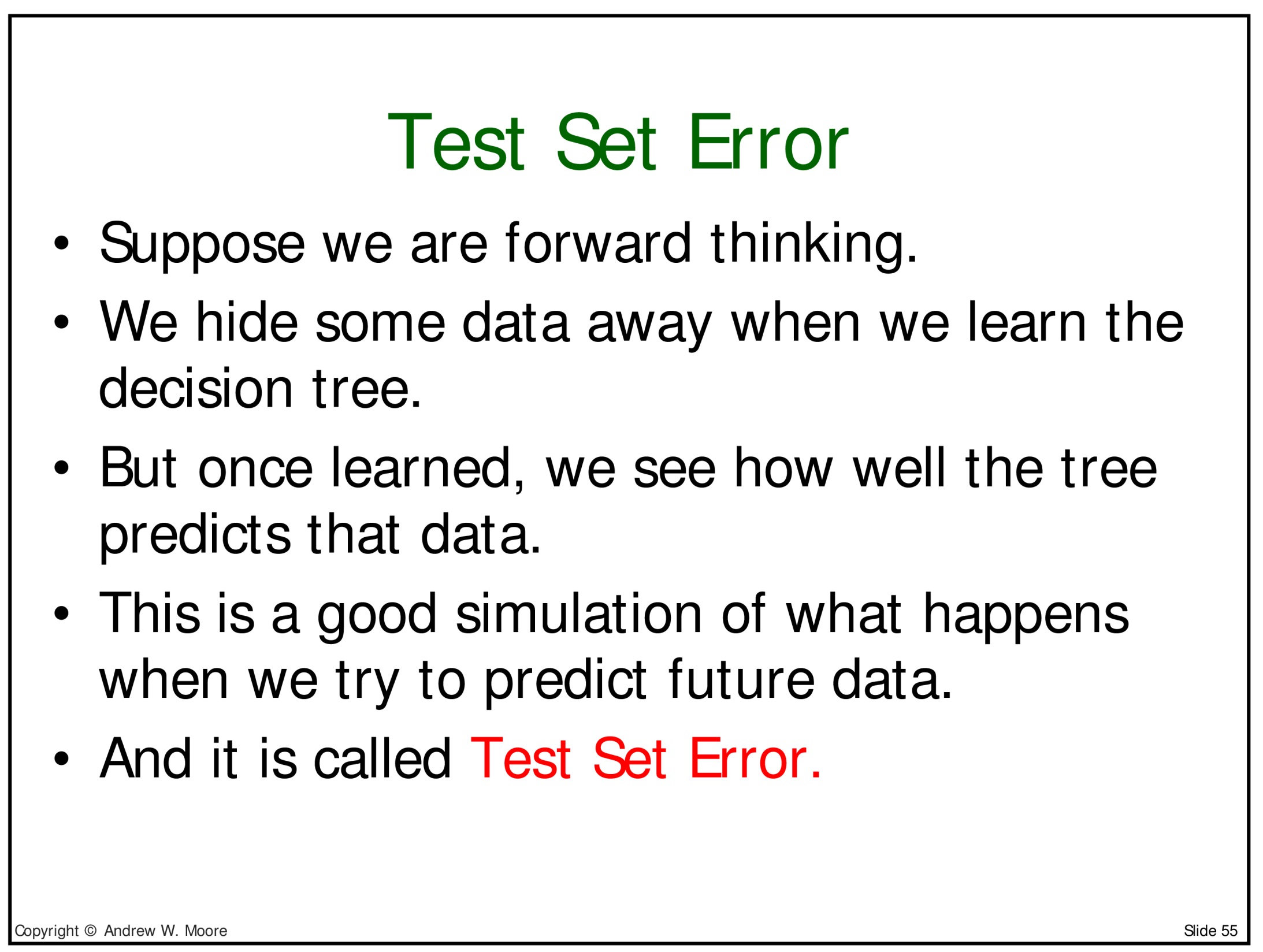 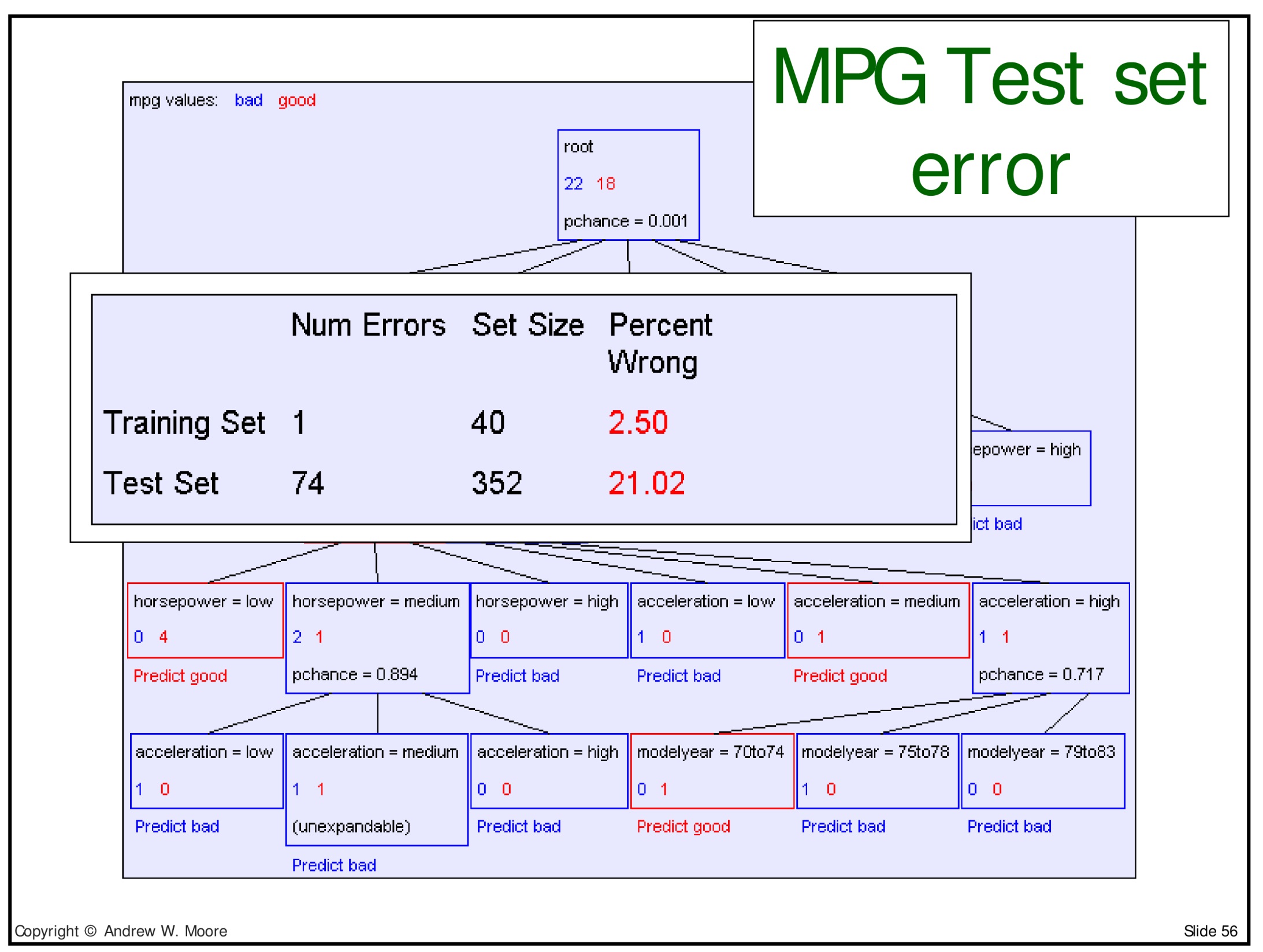 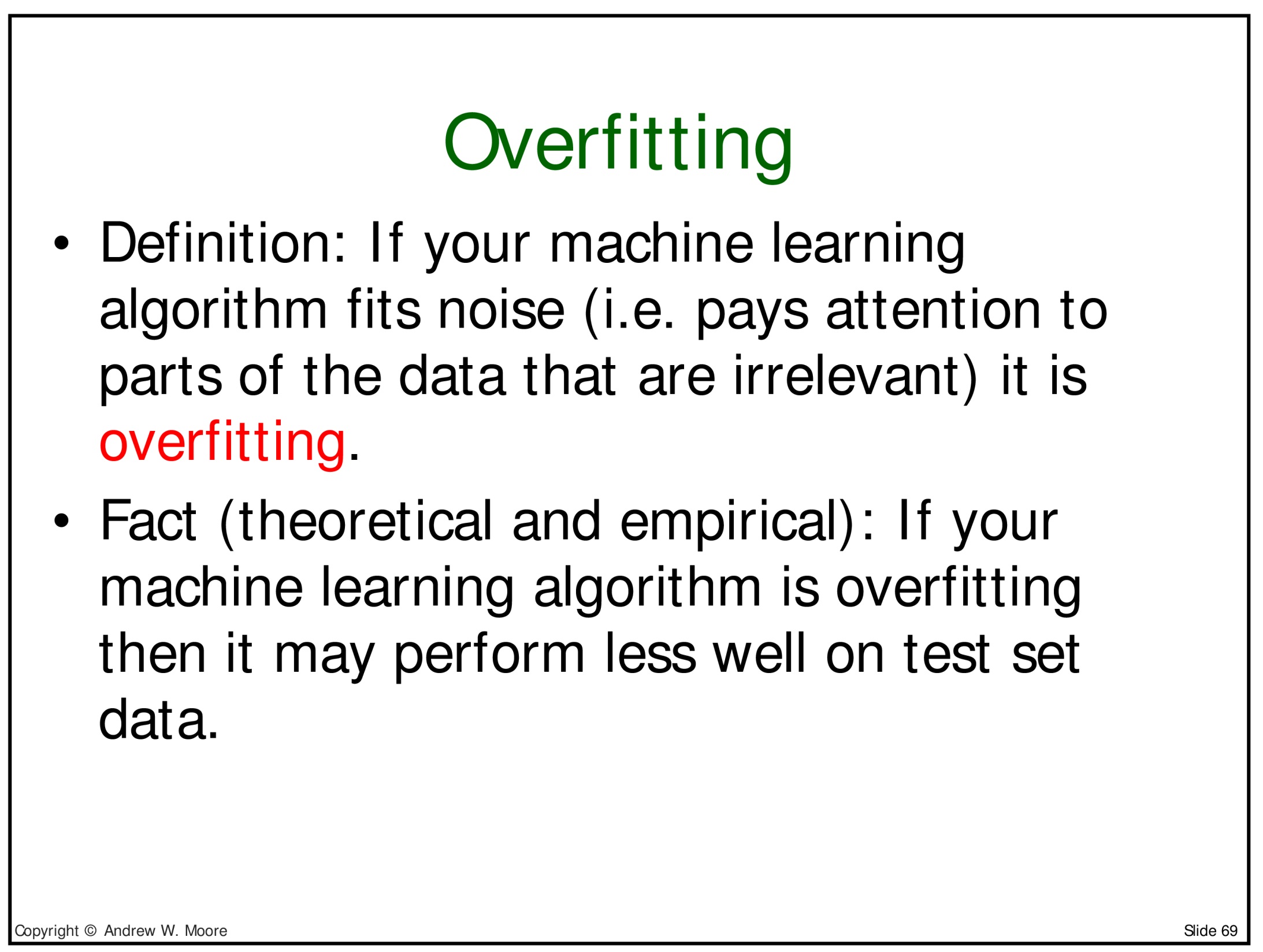 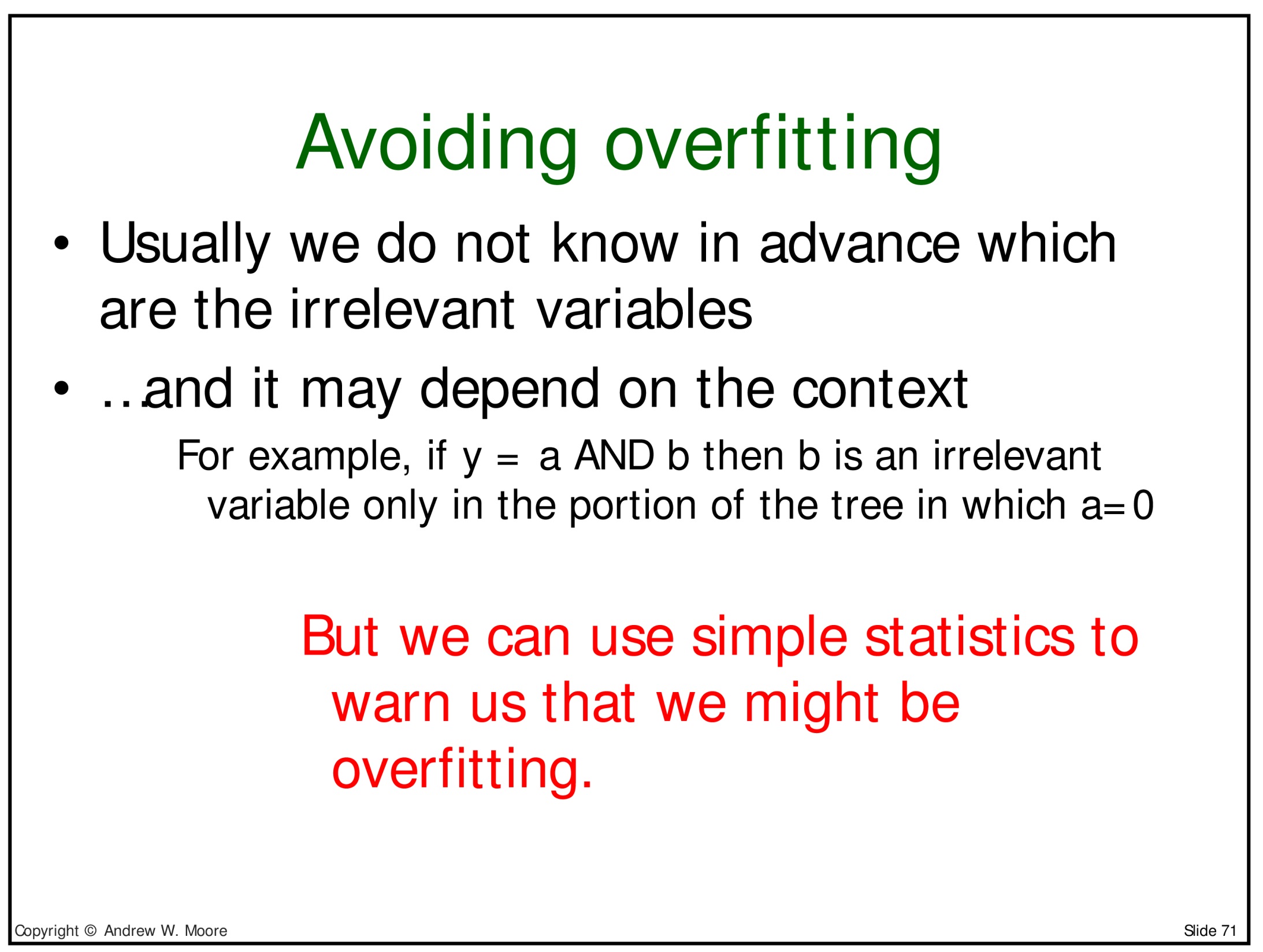 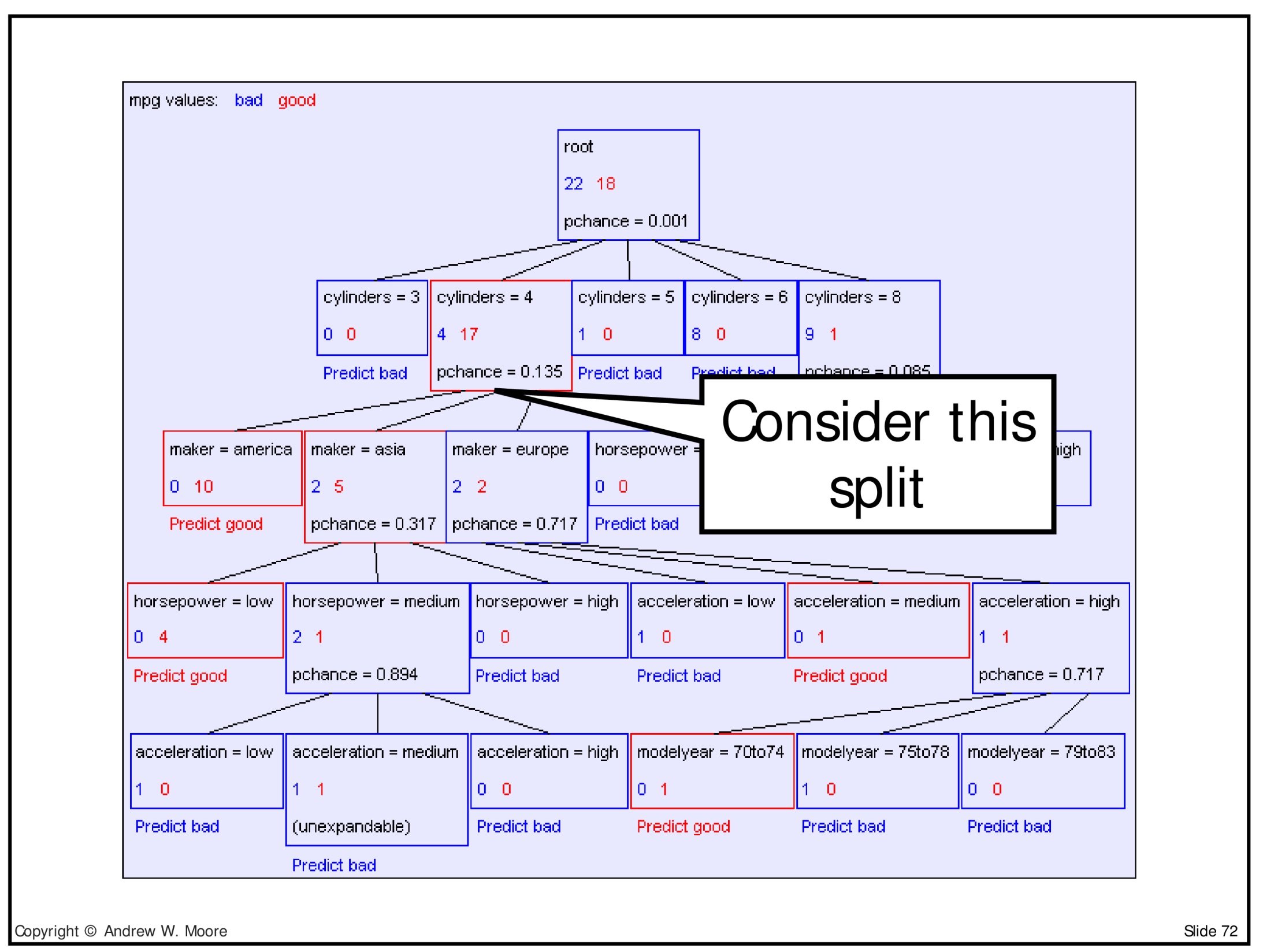 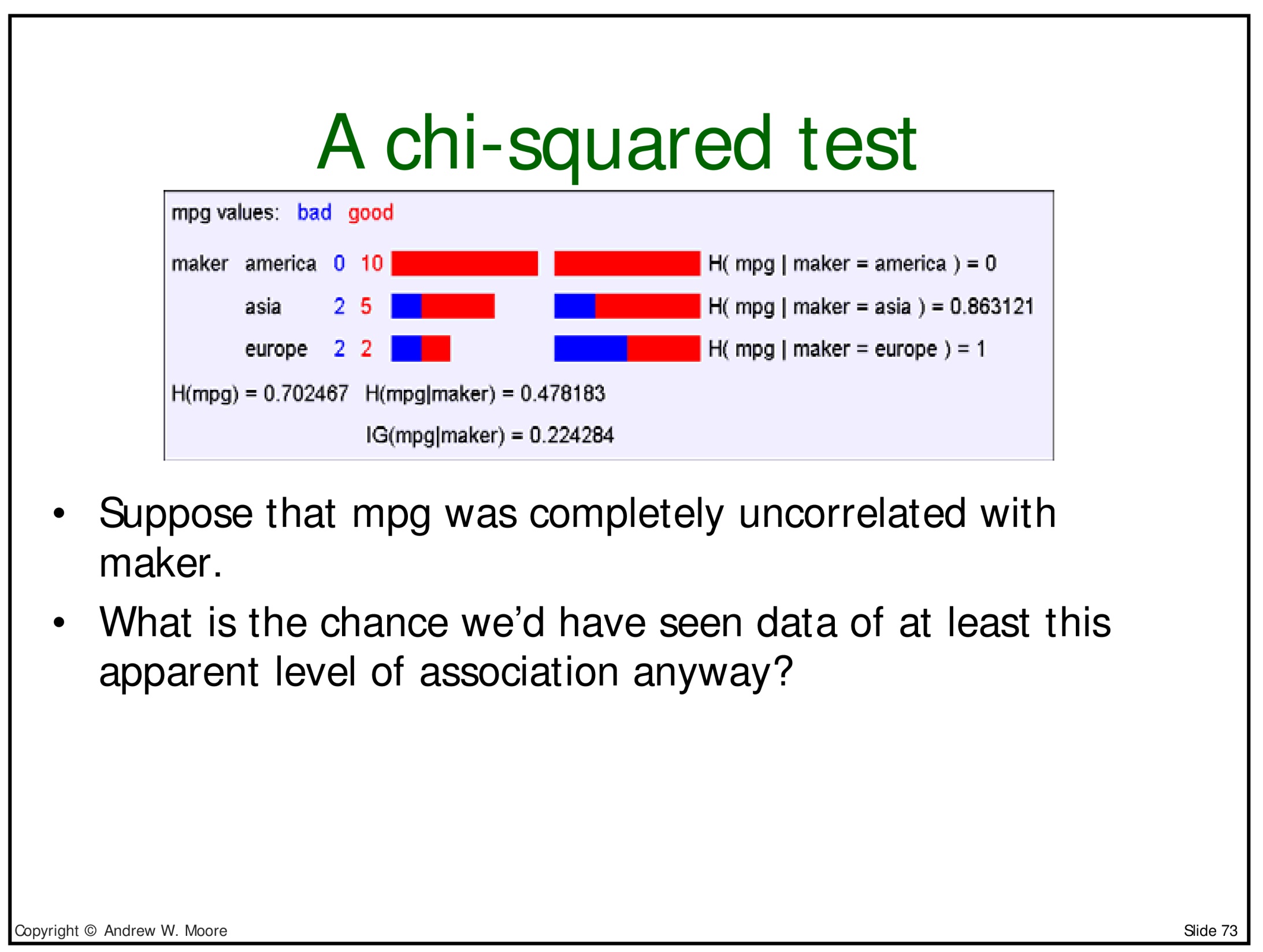 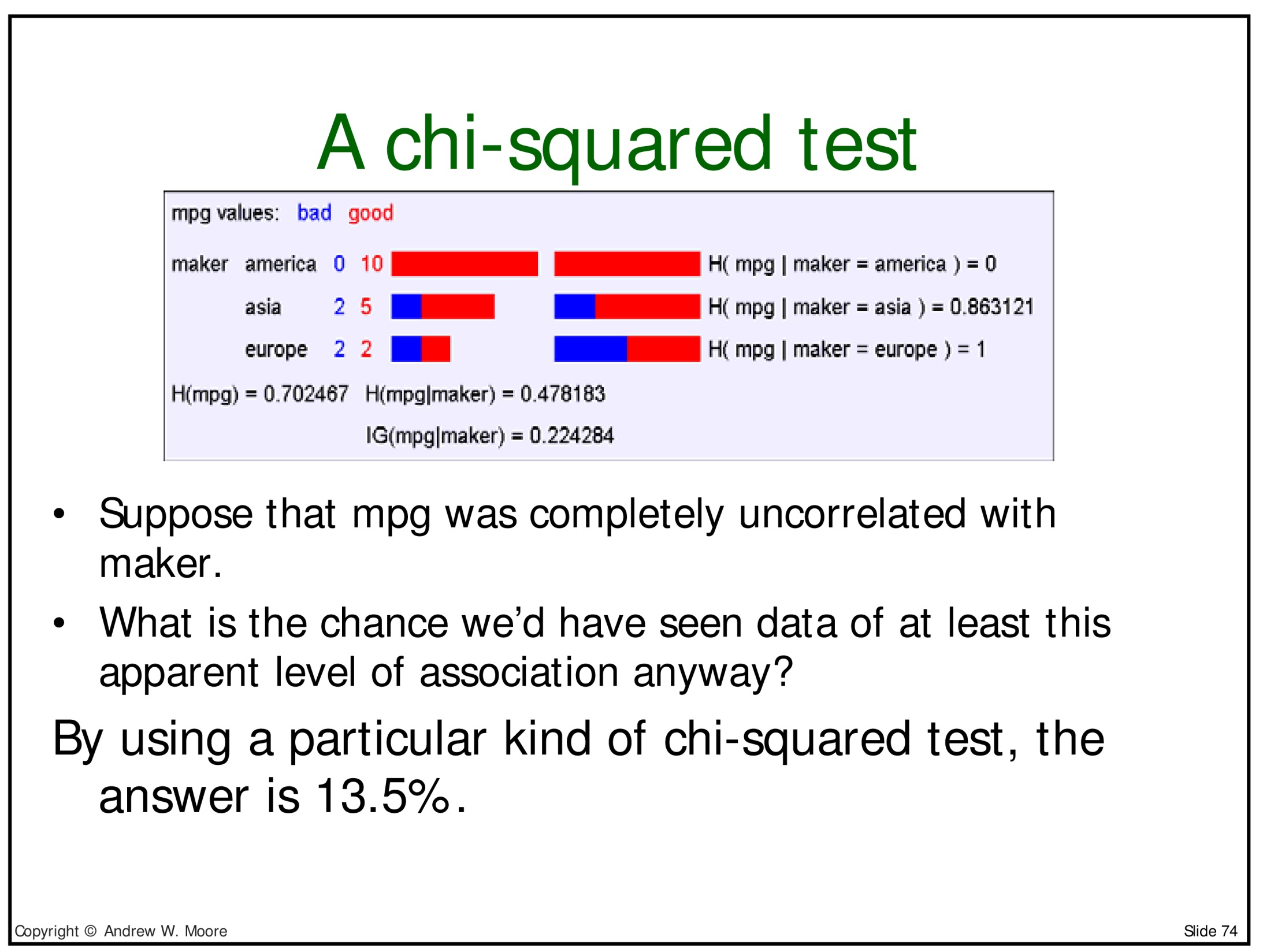 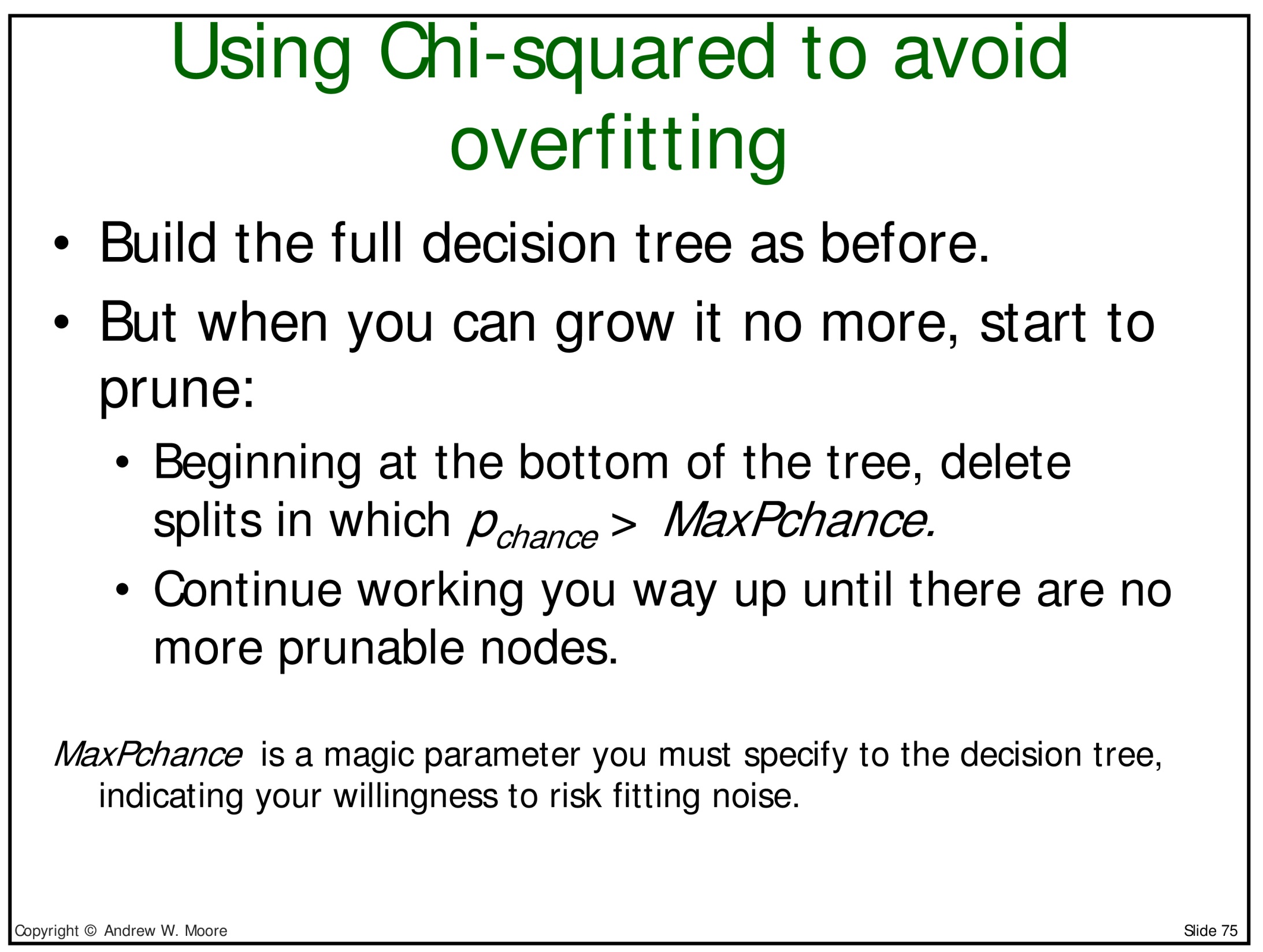 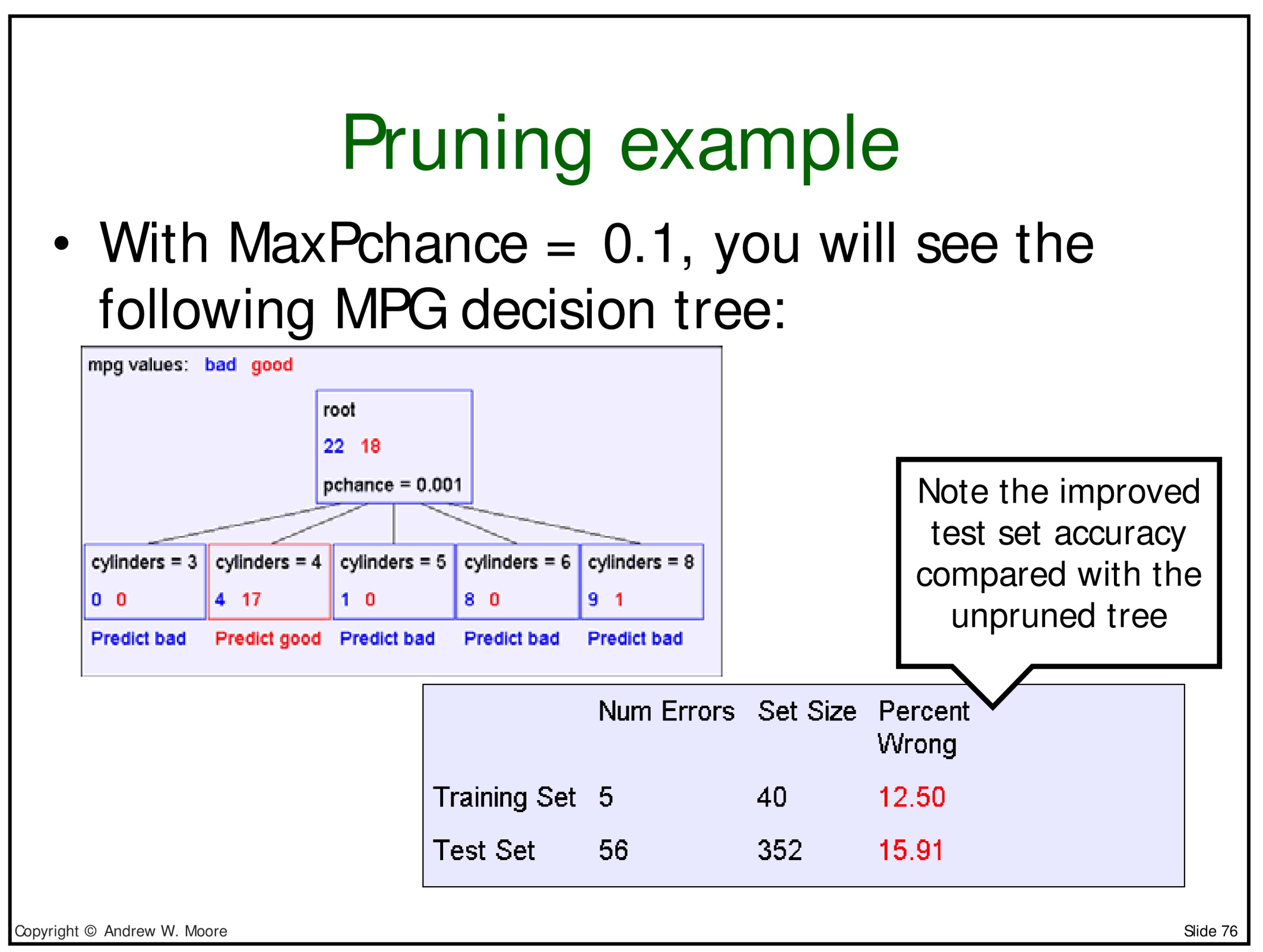 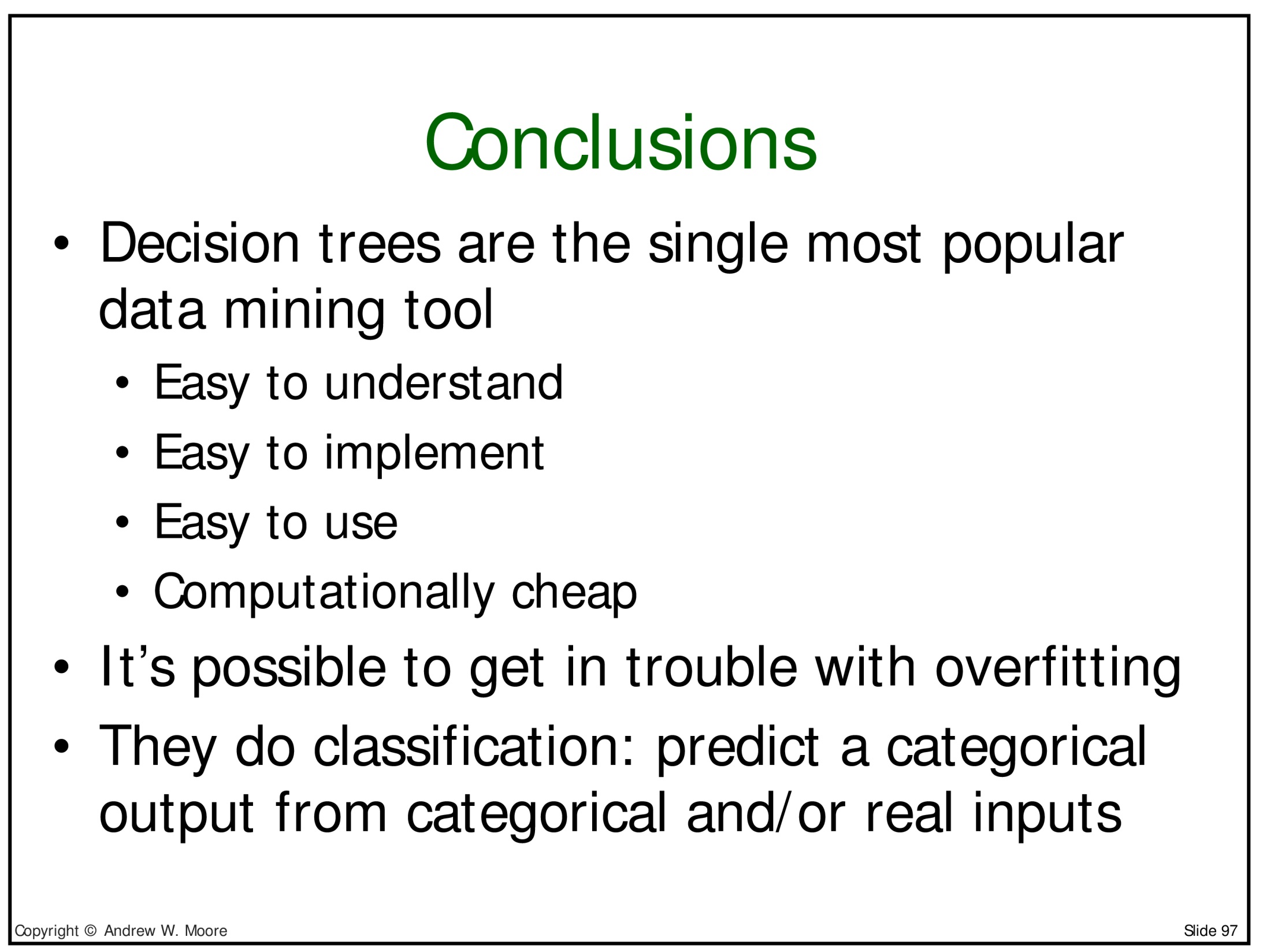 Things I didn't discuss
How to deal with real-valued inputs
Either: discretize these into buckets before building a decision tree (as was done on the gasoline usage data set)
Or while building the decision tree, use less-than checks
E.g., try all of age < 24 versus age < 25 versus age < 26 (etc...) and find the best split of the age variable
But the details are complex and this requires many assumptions
Information Gain can sometimes incorrectly favor splitting on labels which have many possible values
There are alternative criteria that are sometimes preferred
There are also ways to correct Information Gain for this problem
There are also very different solutions that work well for classification like this, like Naive Bayes or linear models
These associate one weight with each feature value
I will skip the details due to time
The same ideas about generalization and overfitting apply!
Slide sources
See Ata Kaban's machine learning class particularly for the intuitive discussion of the Winston sunburn problem and Information Gain
See Andrew W. Moore's website for a longer presentation of his slides on decision trees, and slides on many other machine learning topics:
http://www.autonlab.org/tutorials
65
Thank you for your attention!
66